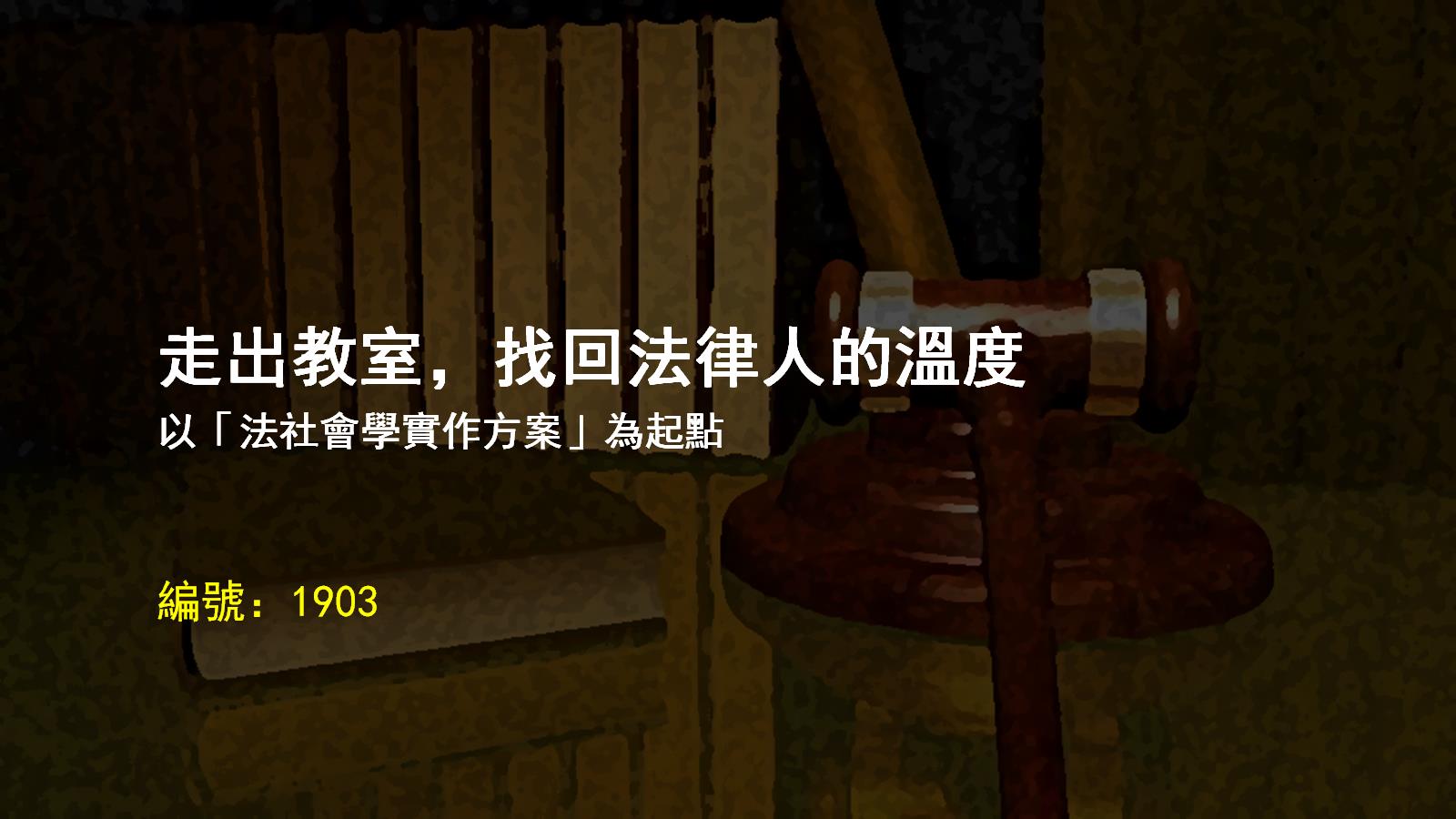 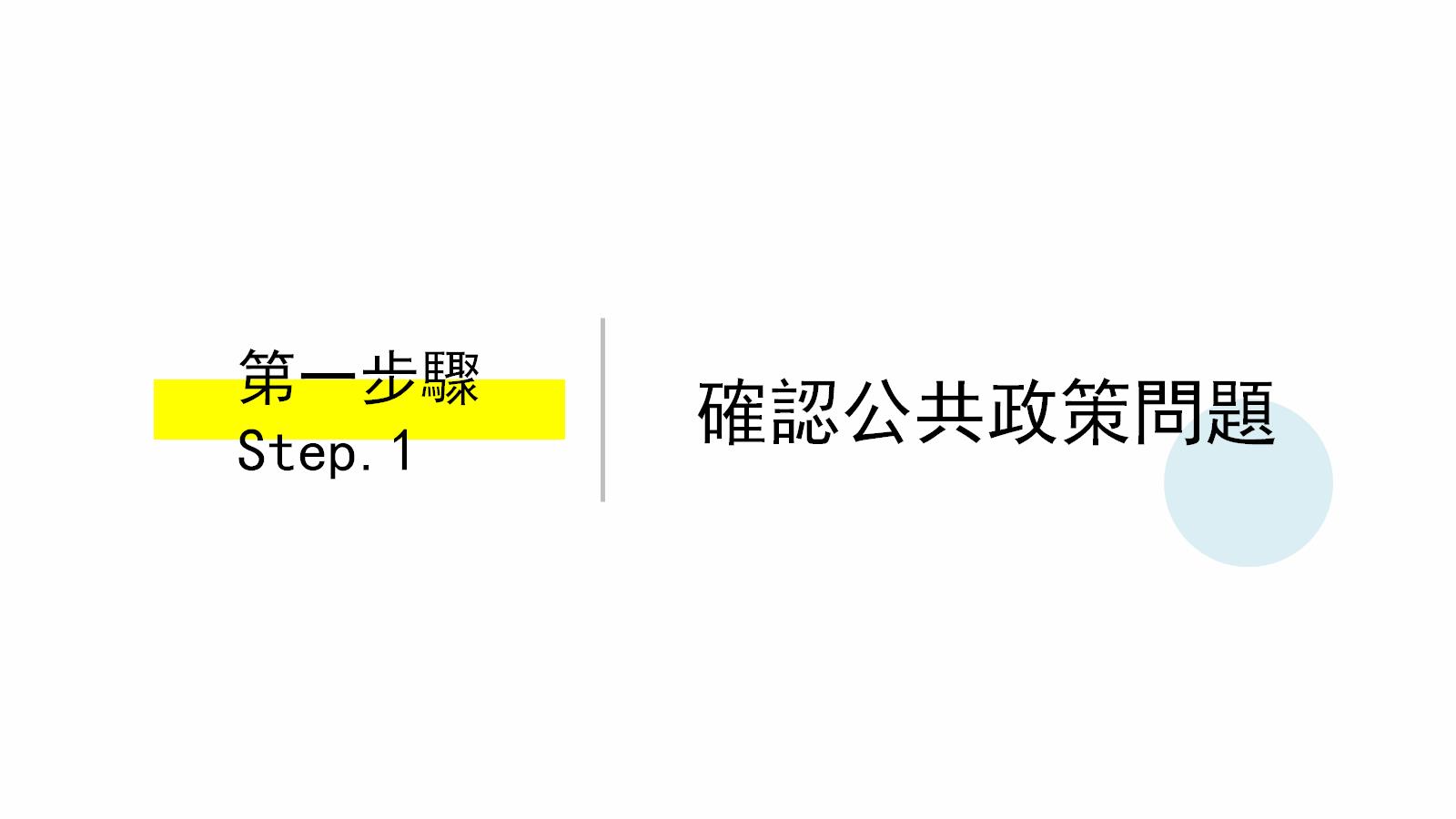 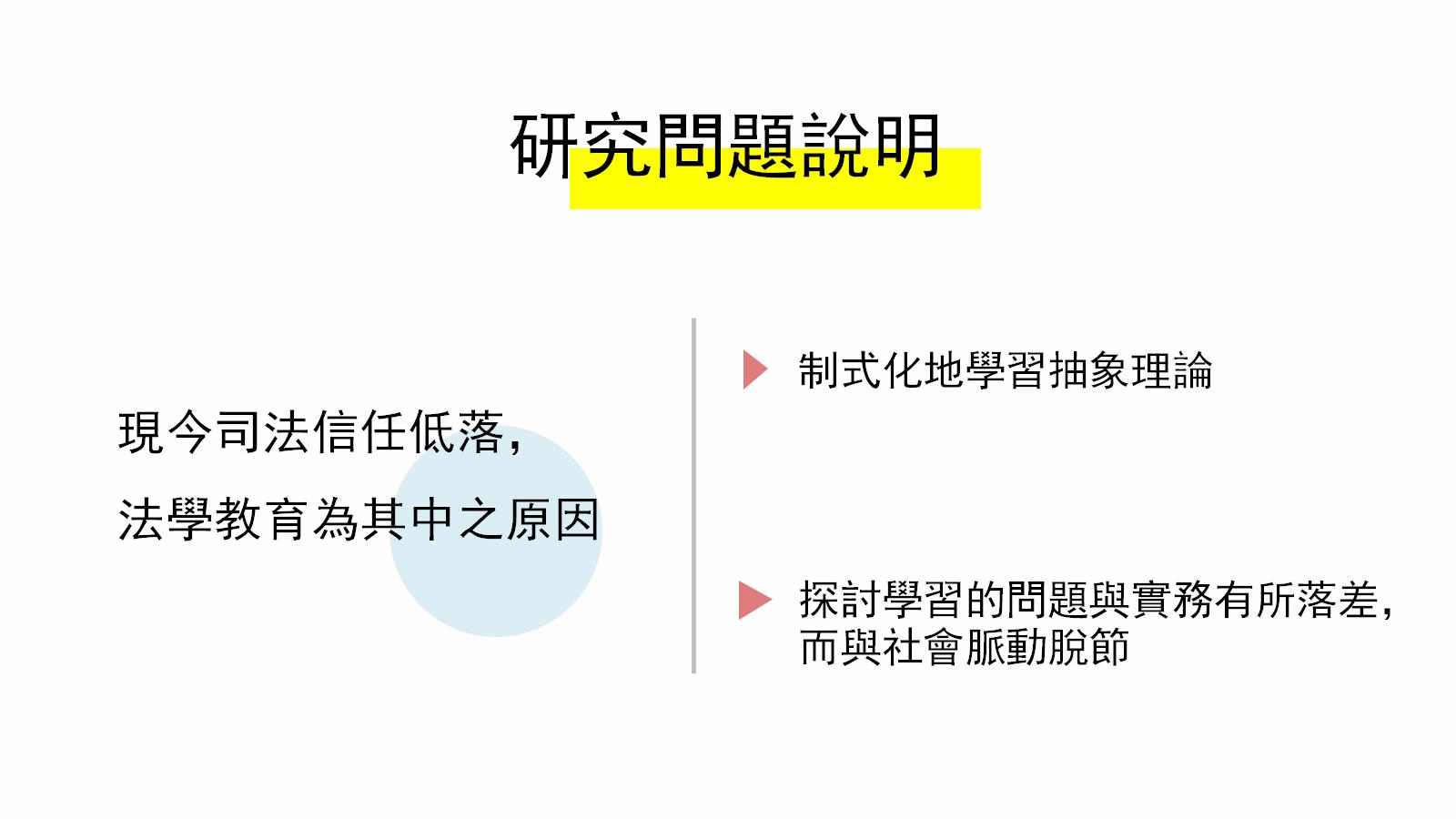 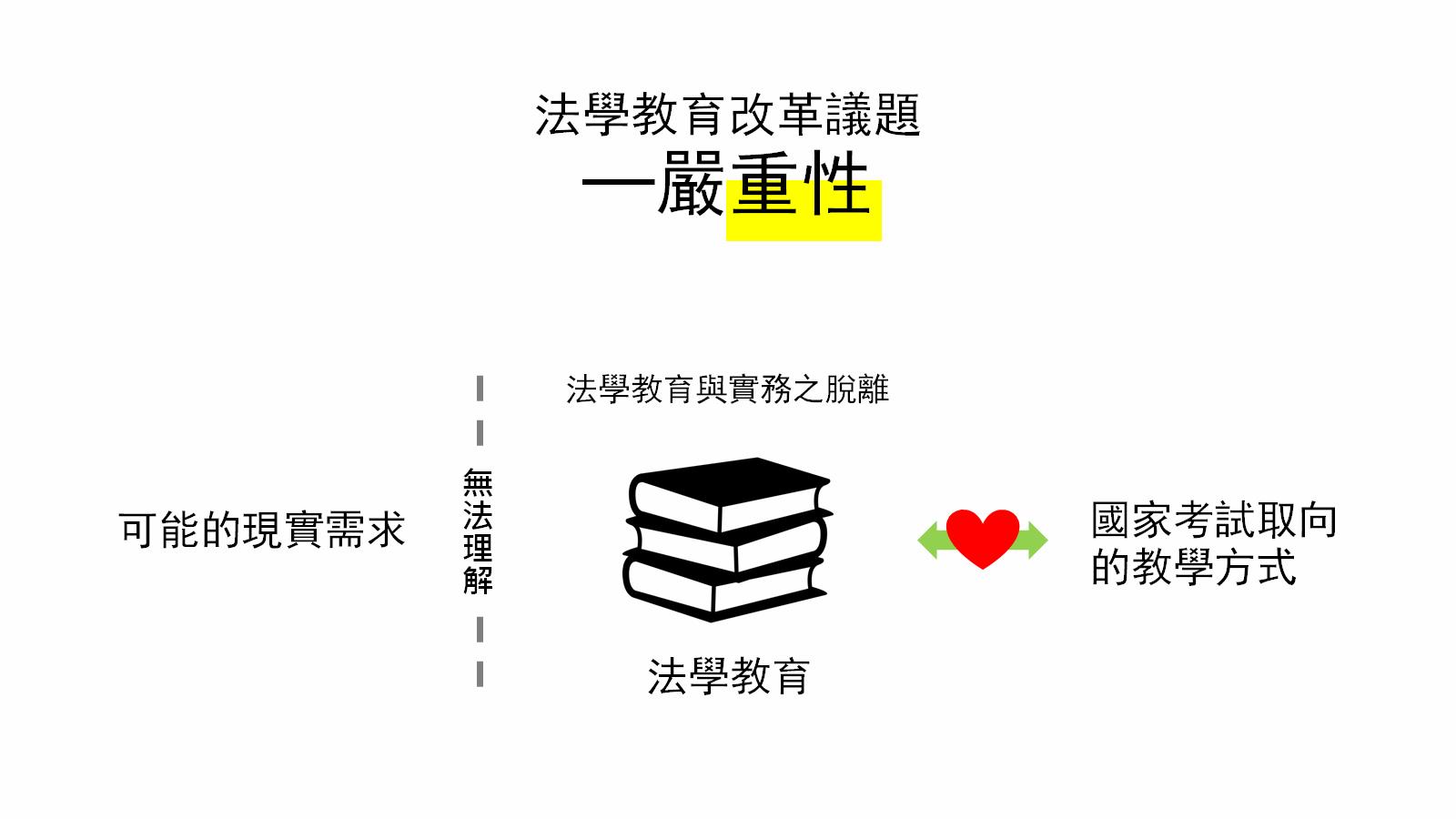 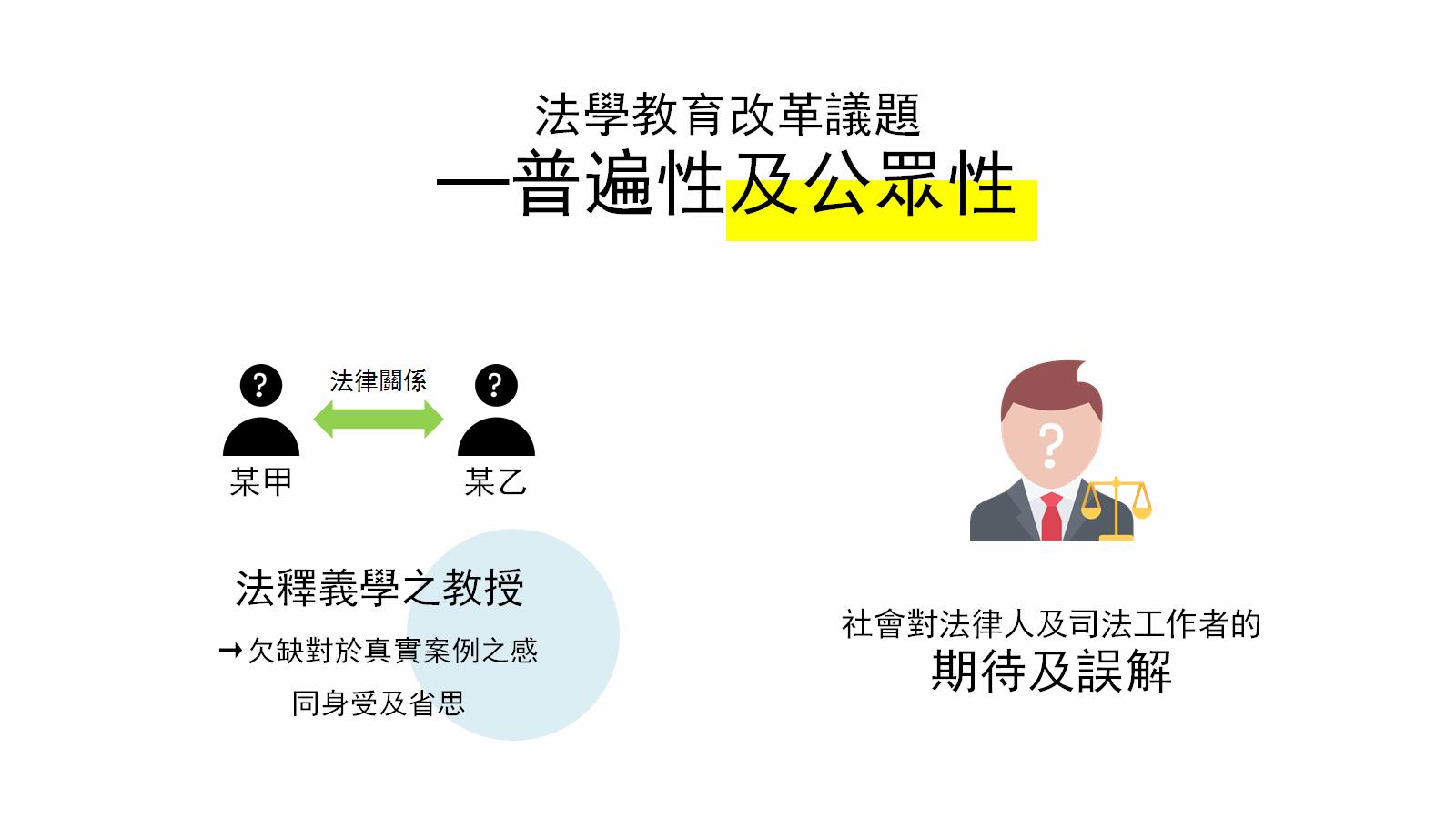 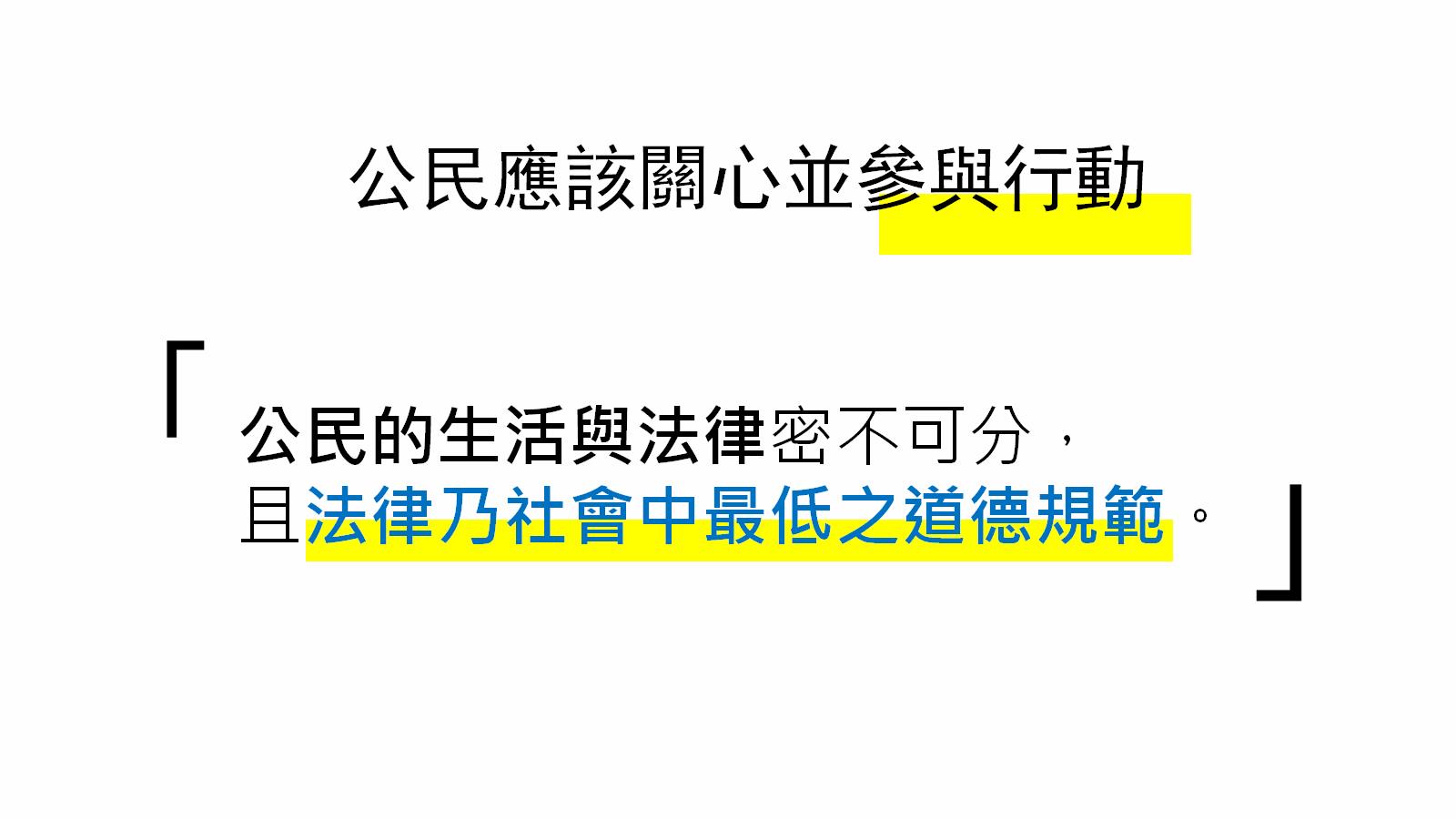 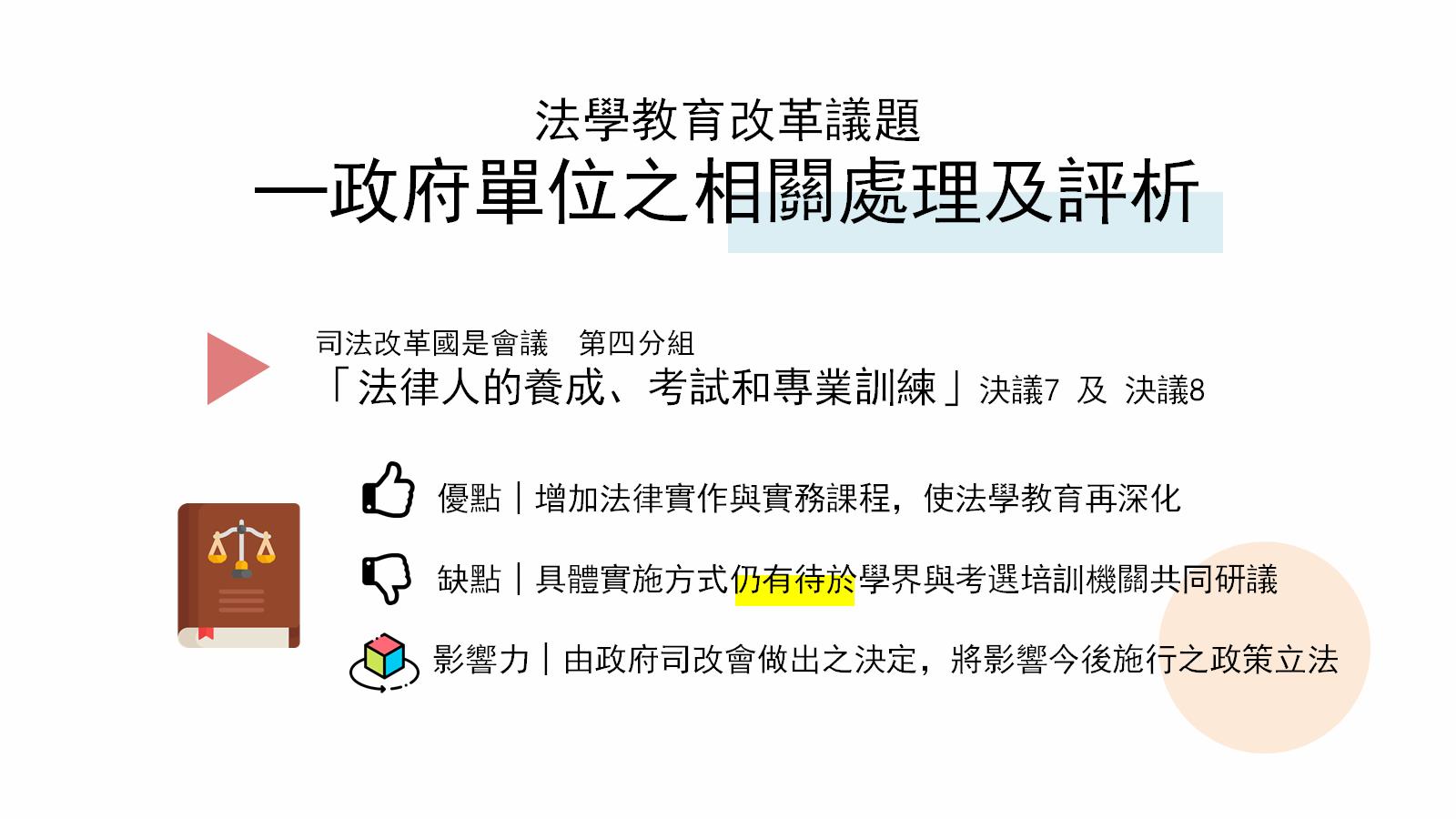 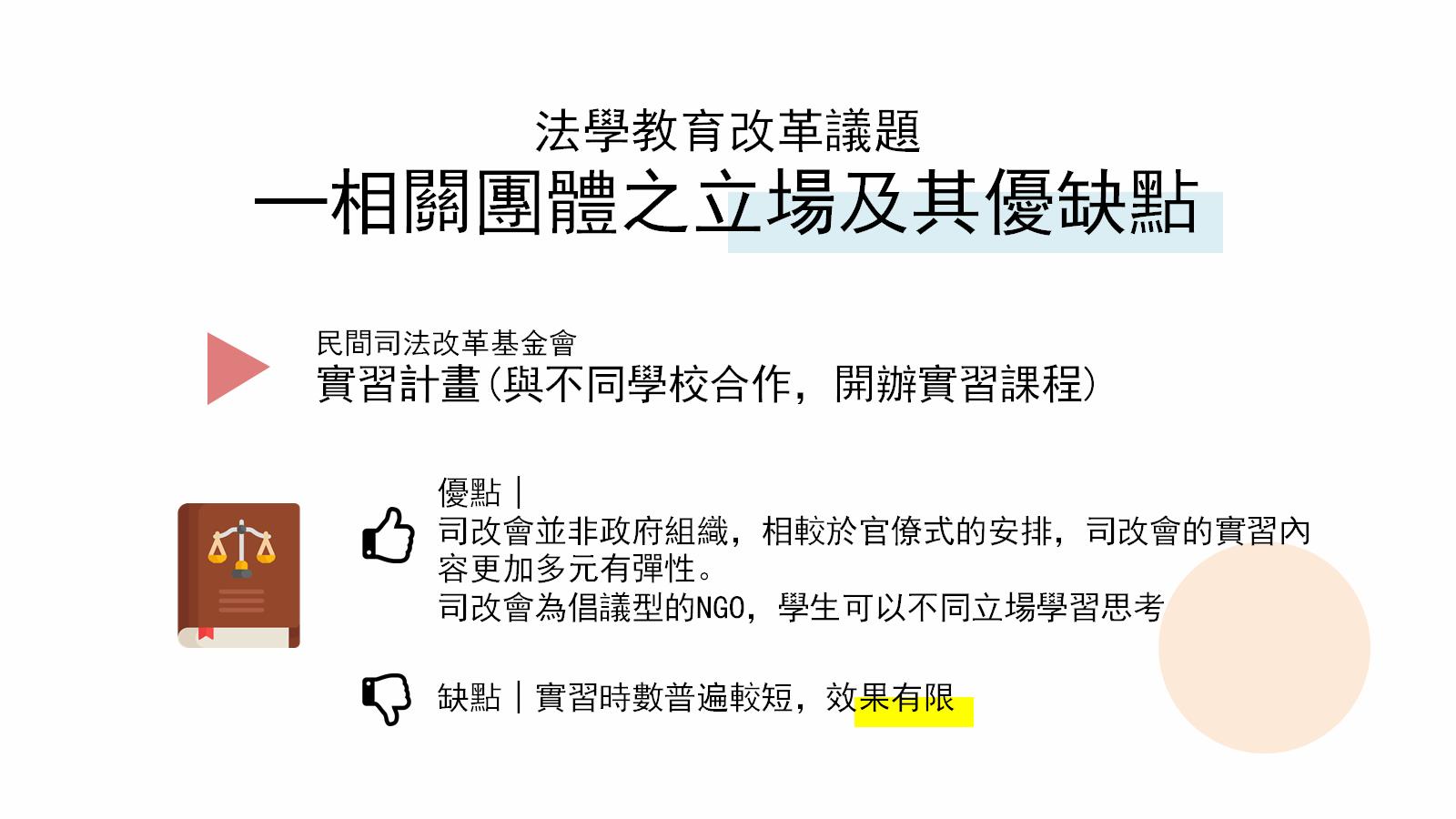 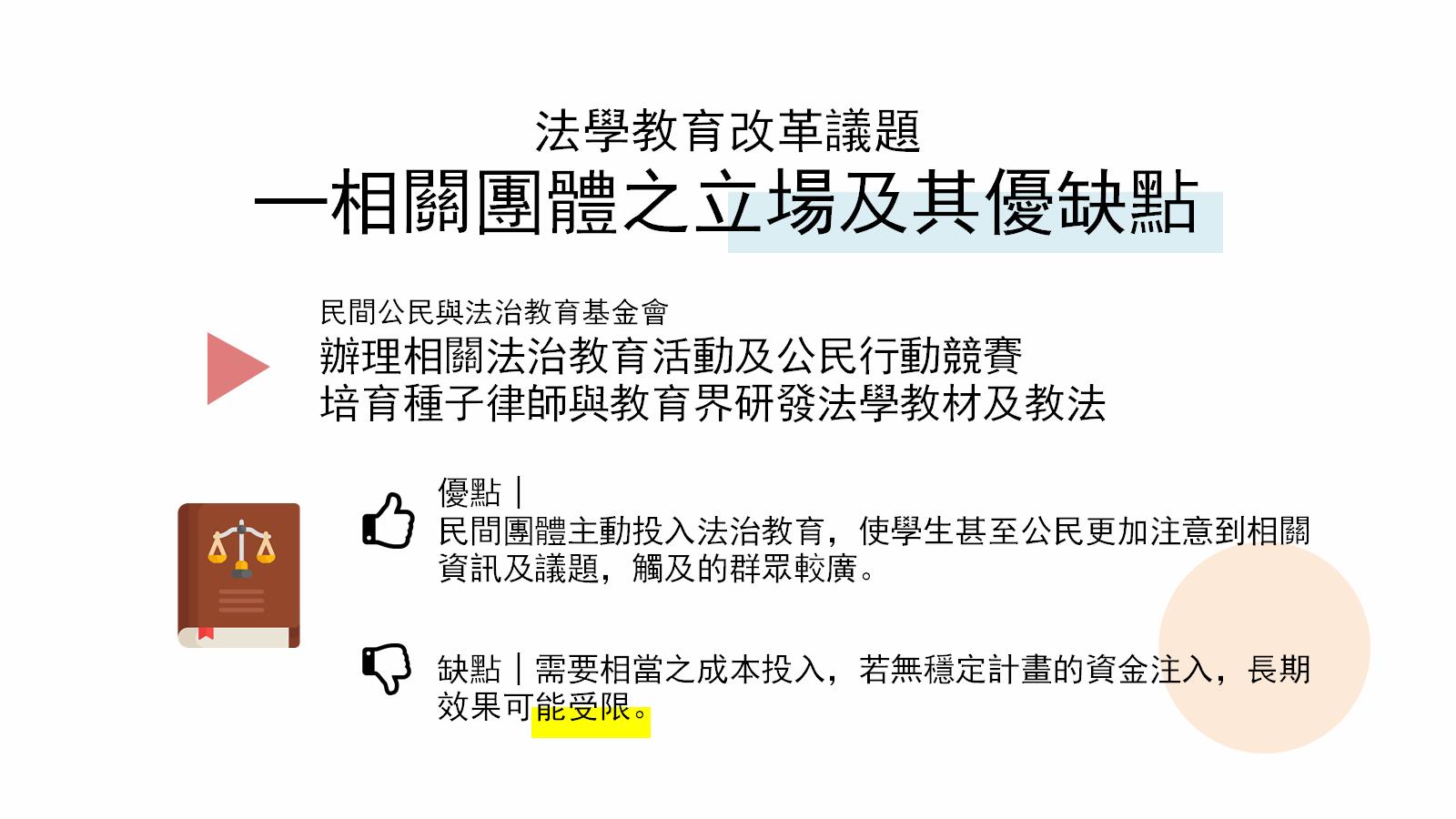 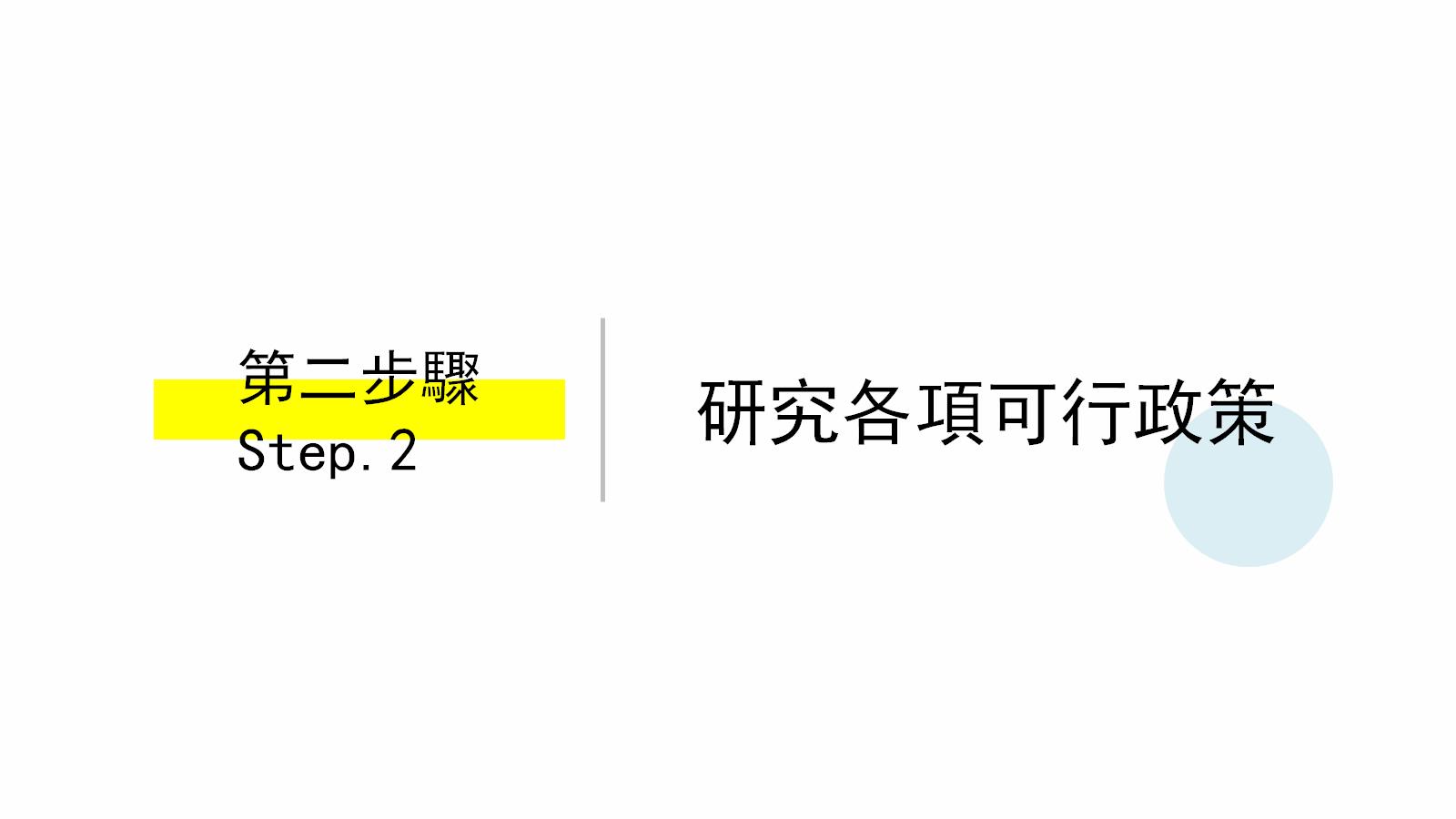 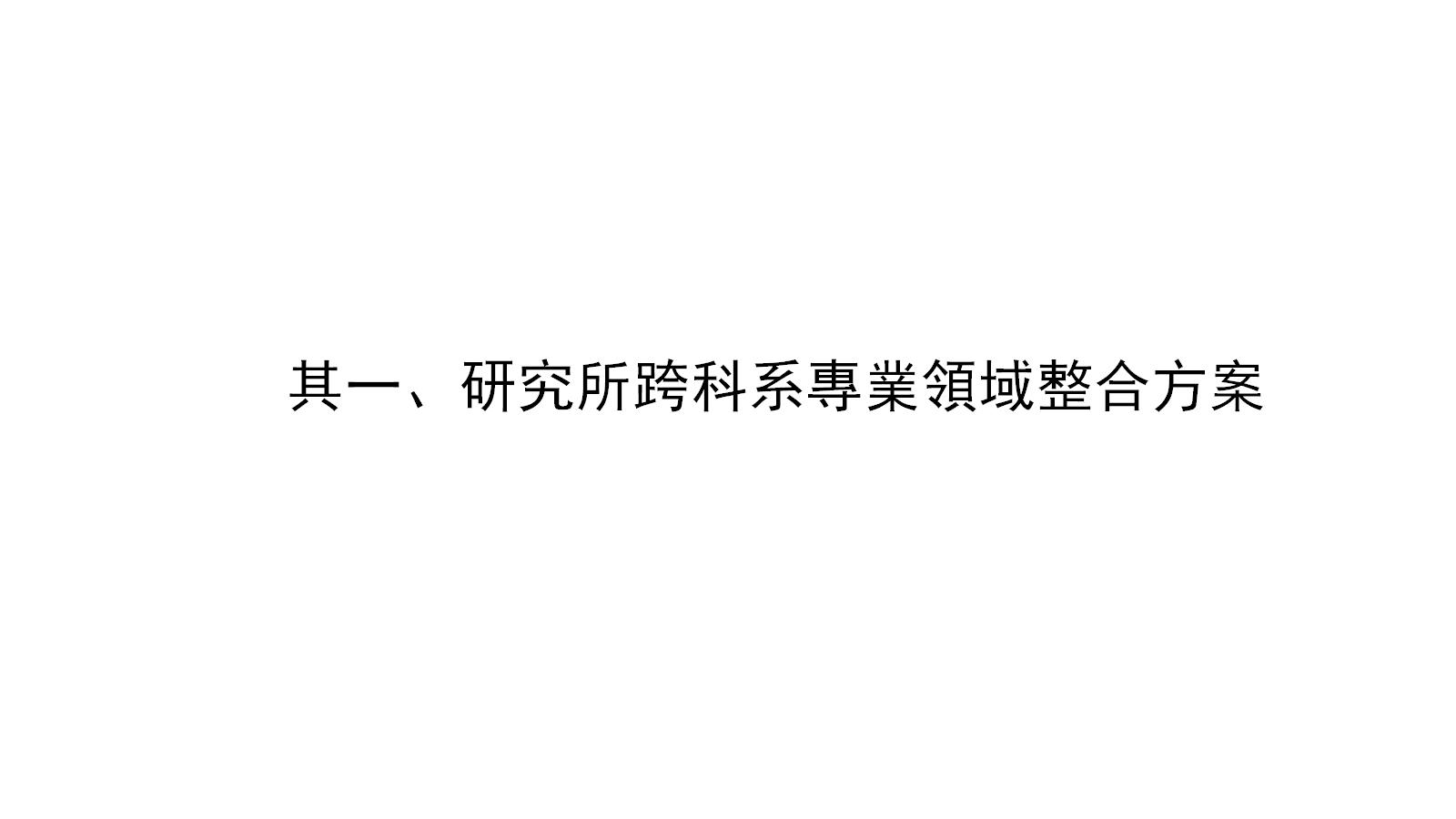 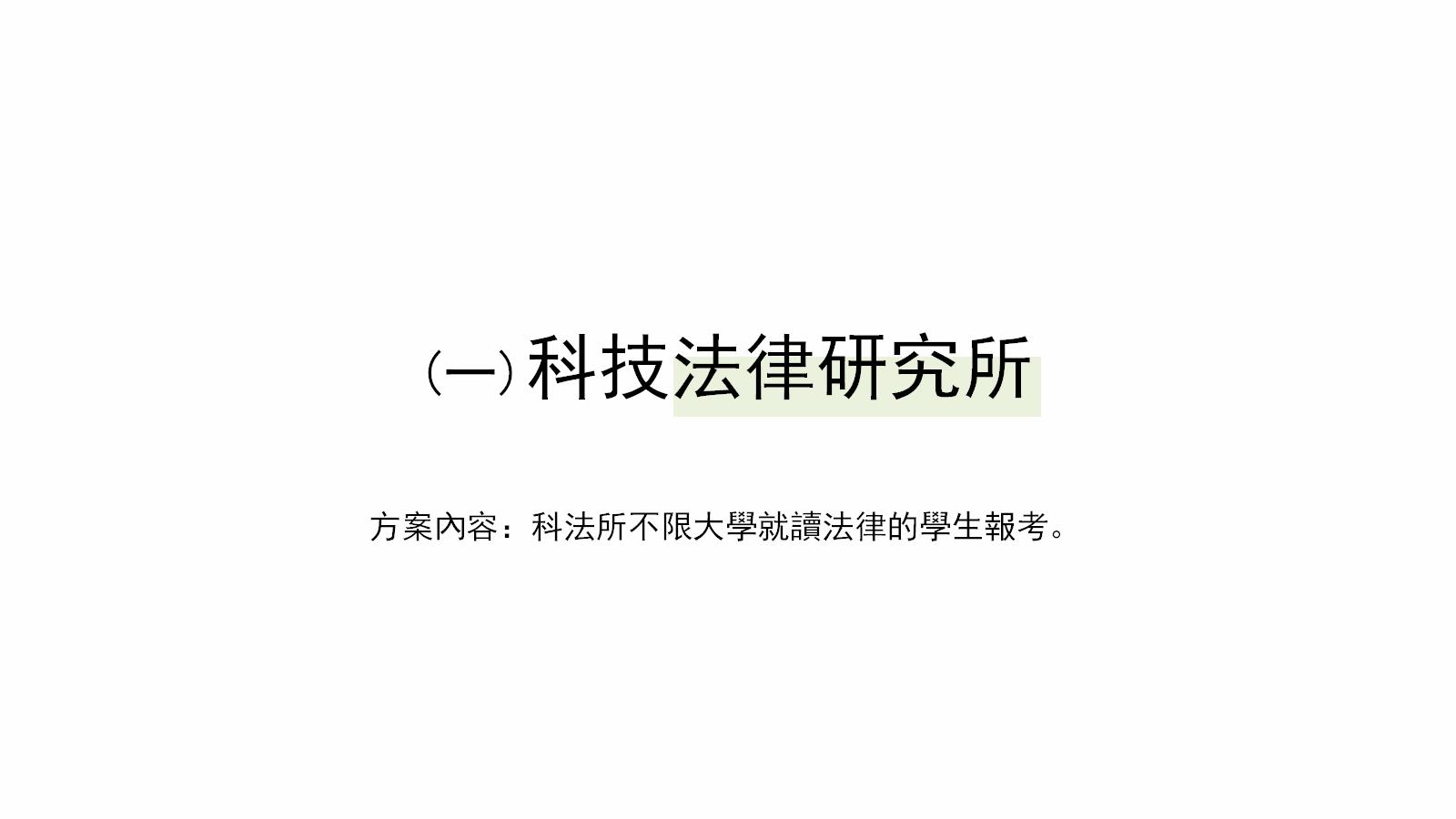 (一)科技法律研究所
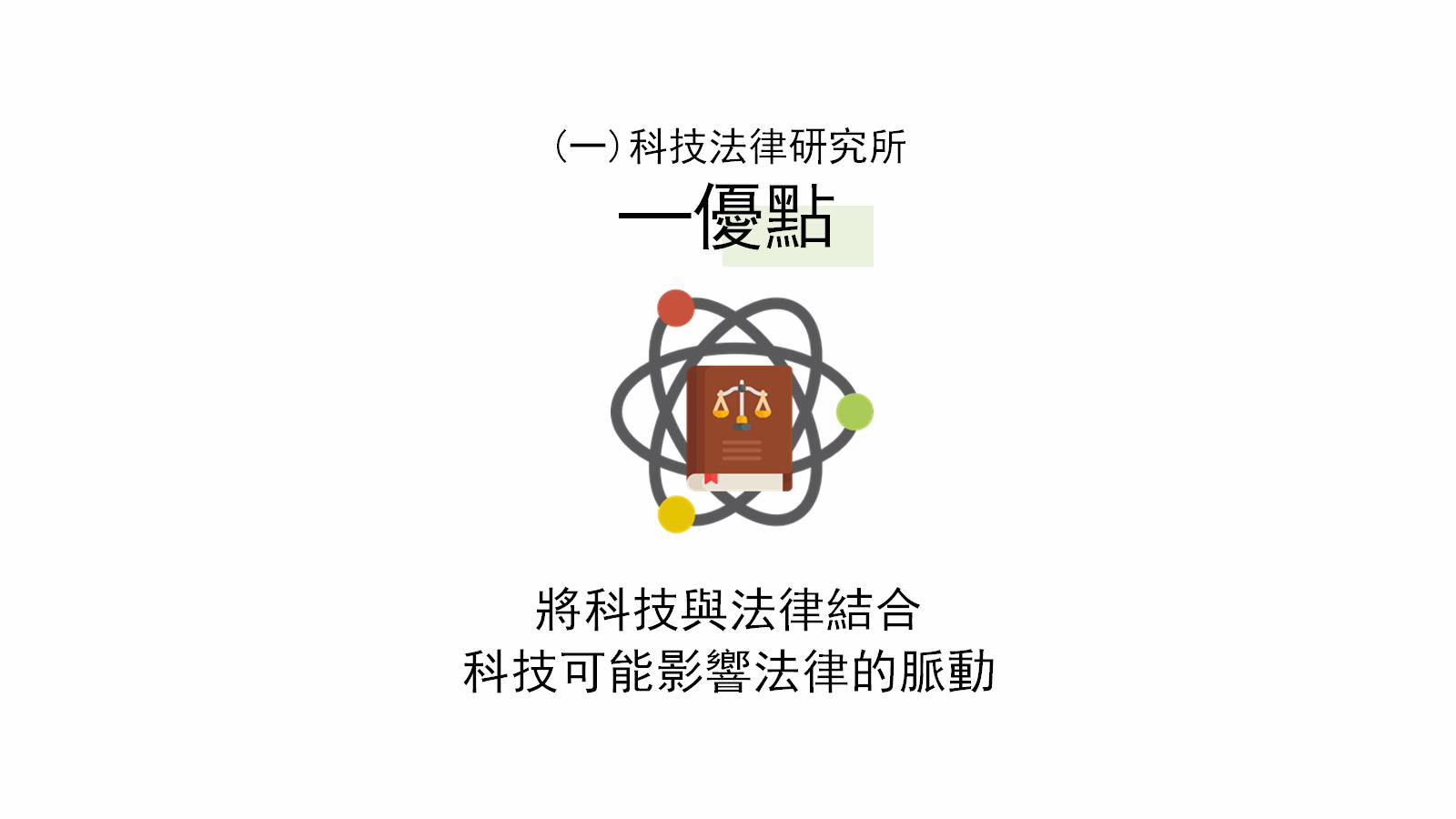 (一)科技法律研究所─優點
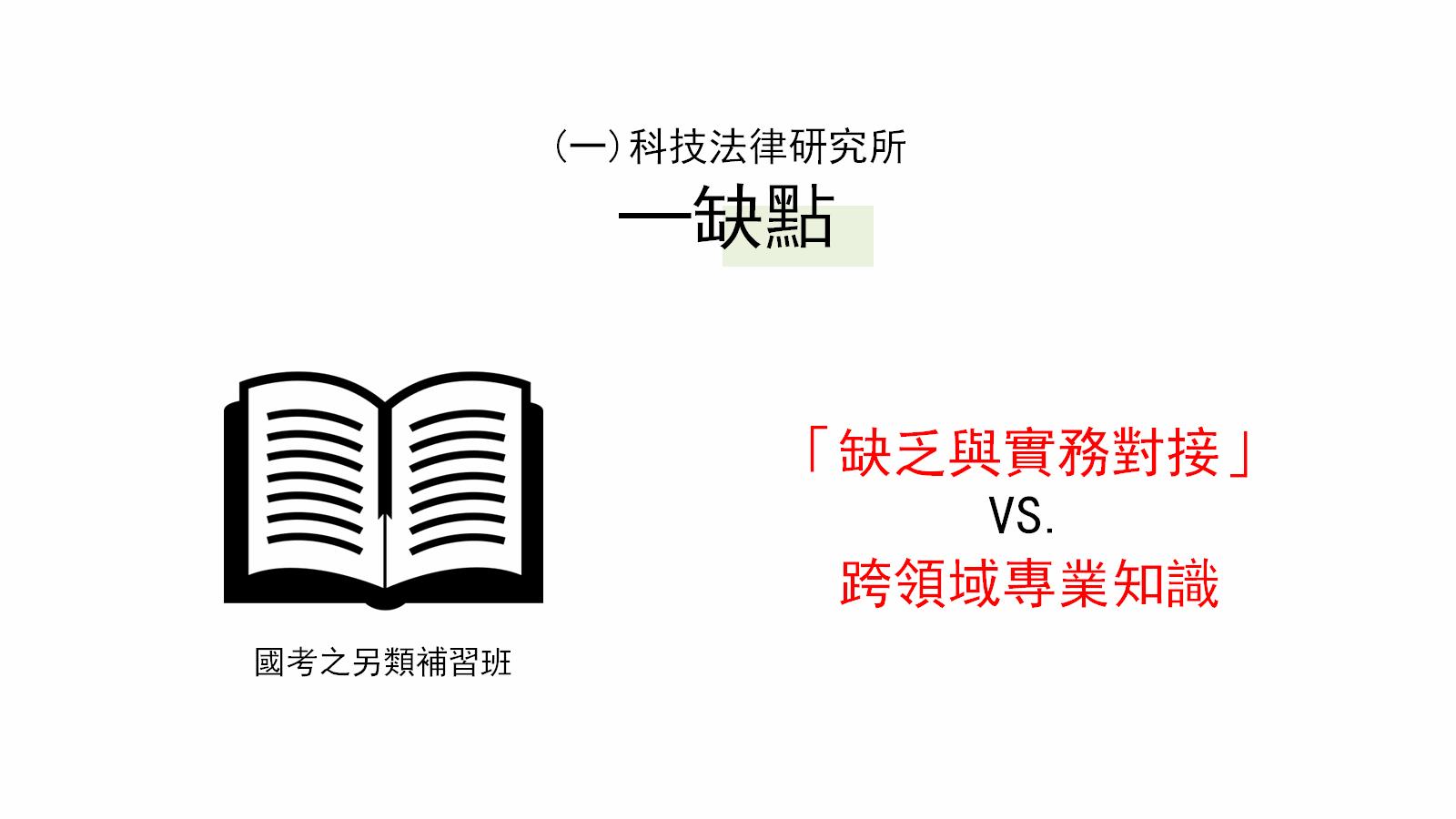 (一)科技法律研究所─缺點
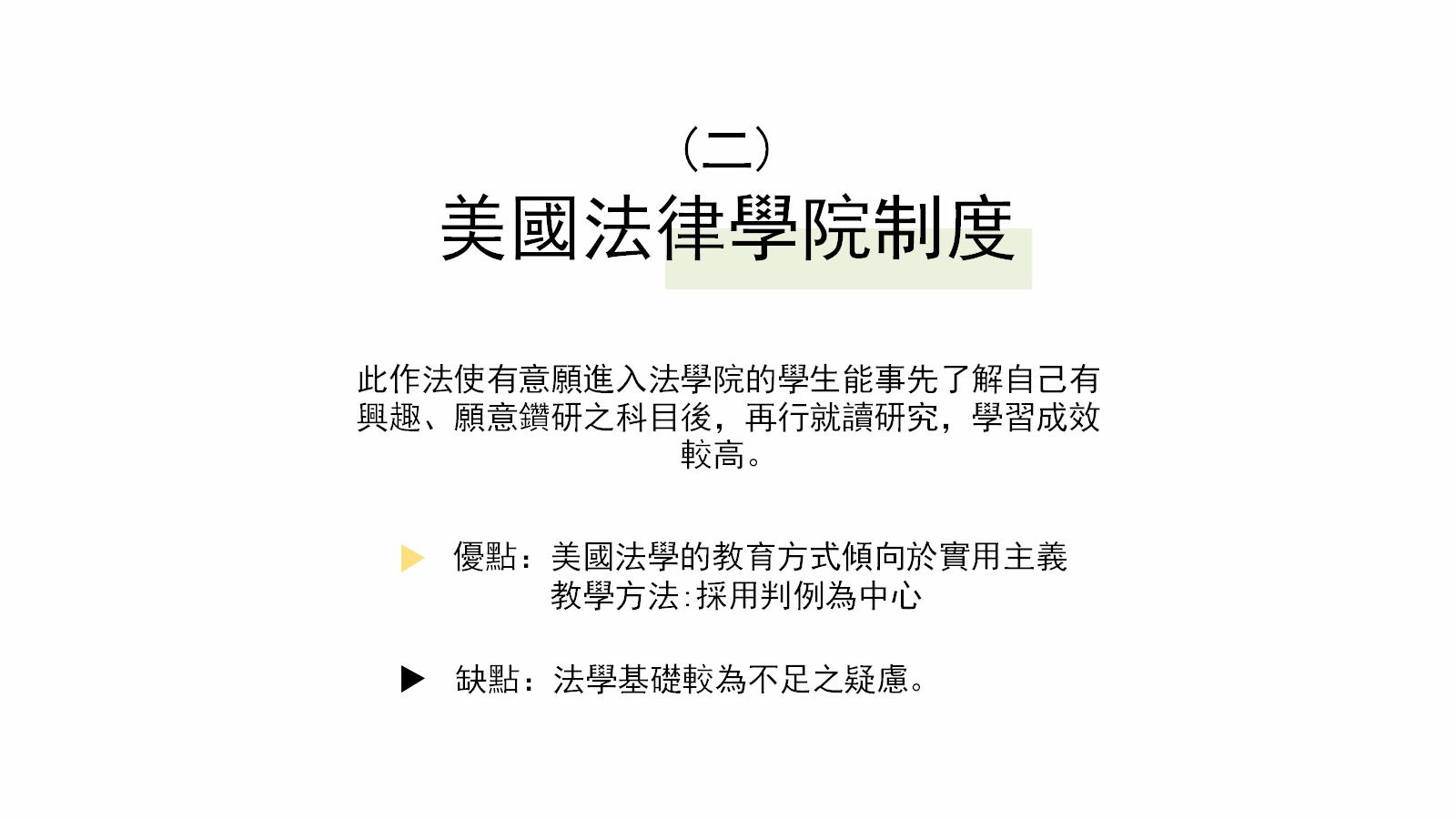 (二)美國法律學院制度
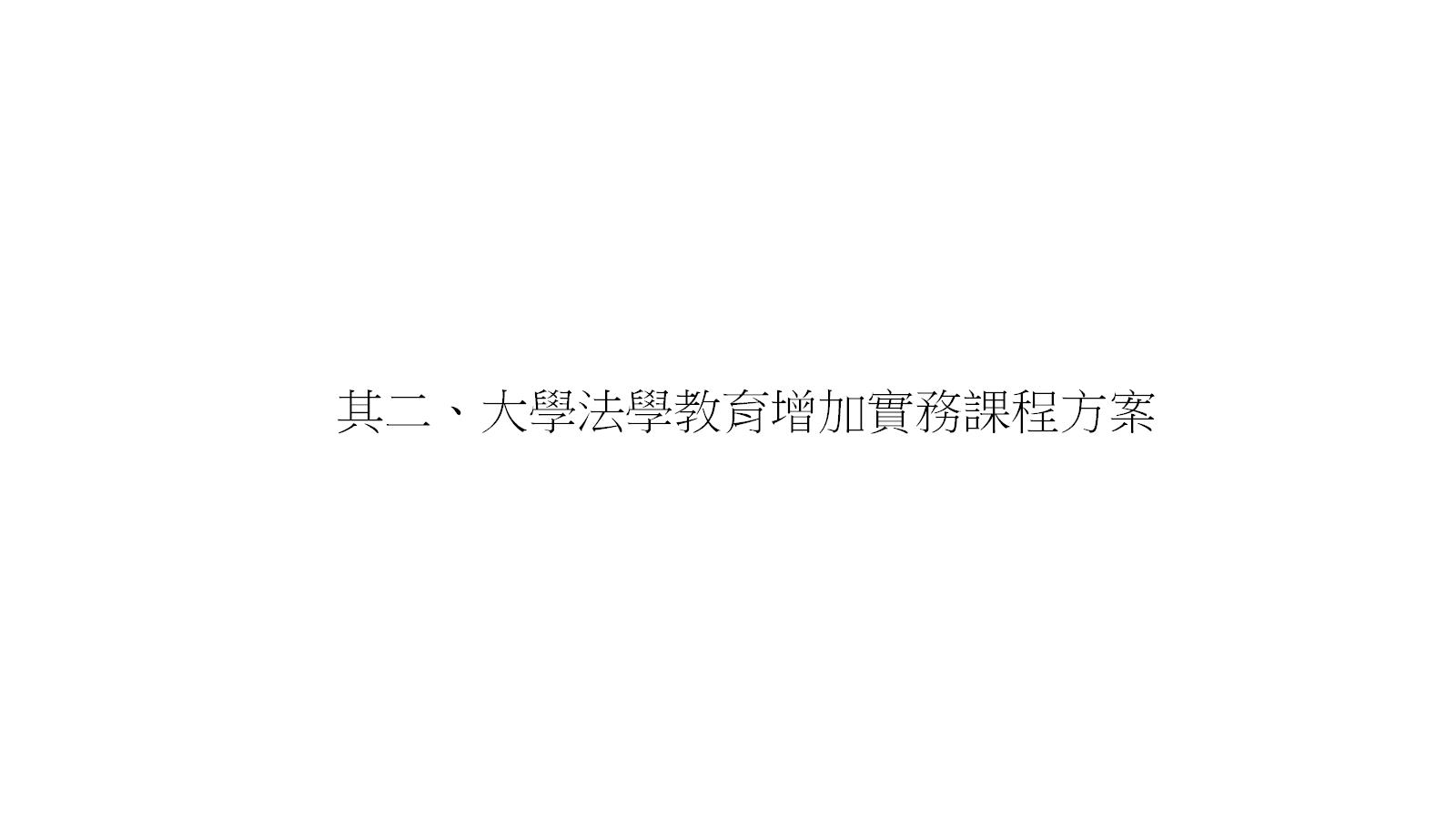 其二、大學法學教育增加實務課程方案
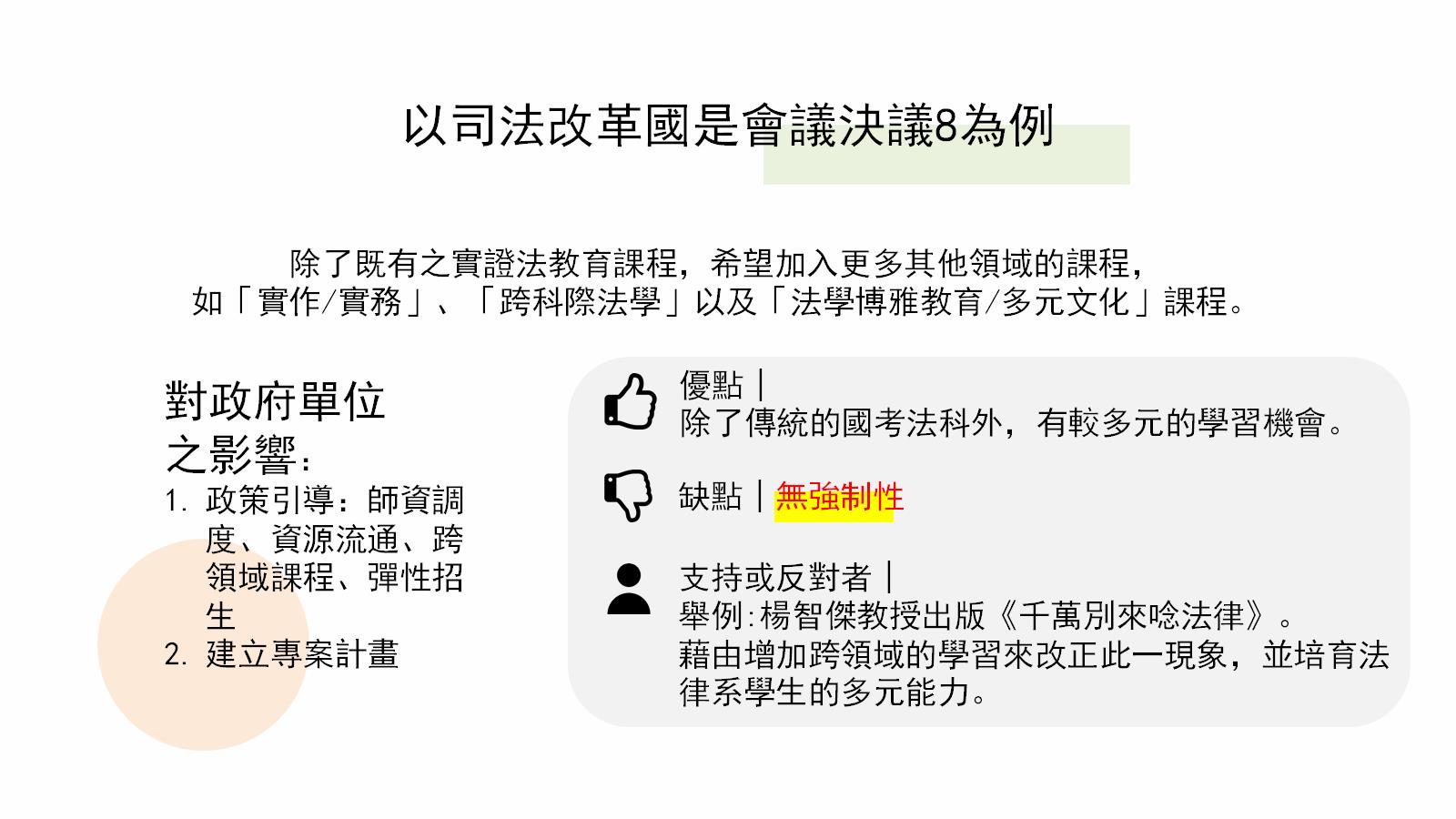 以司法改革國是會議決議8為例
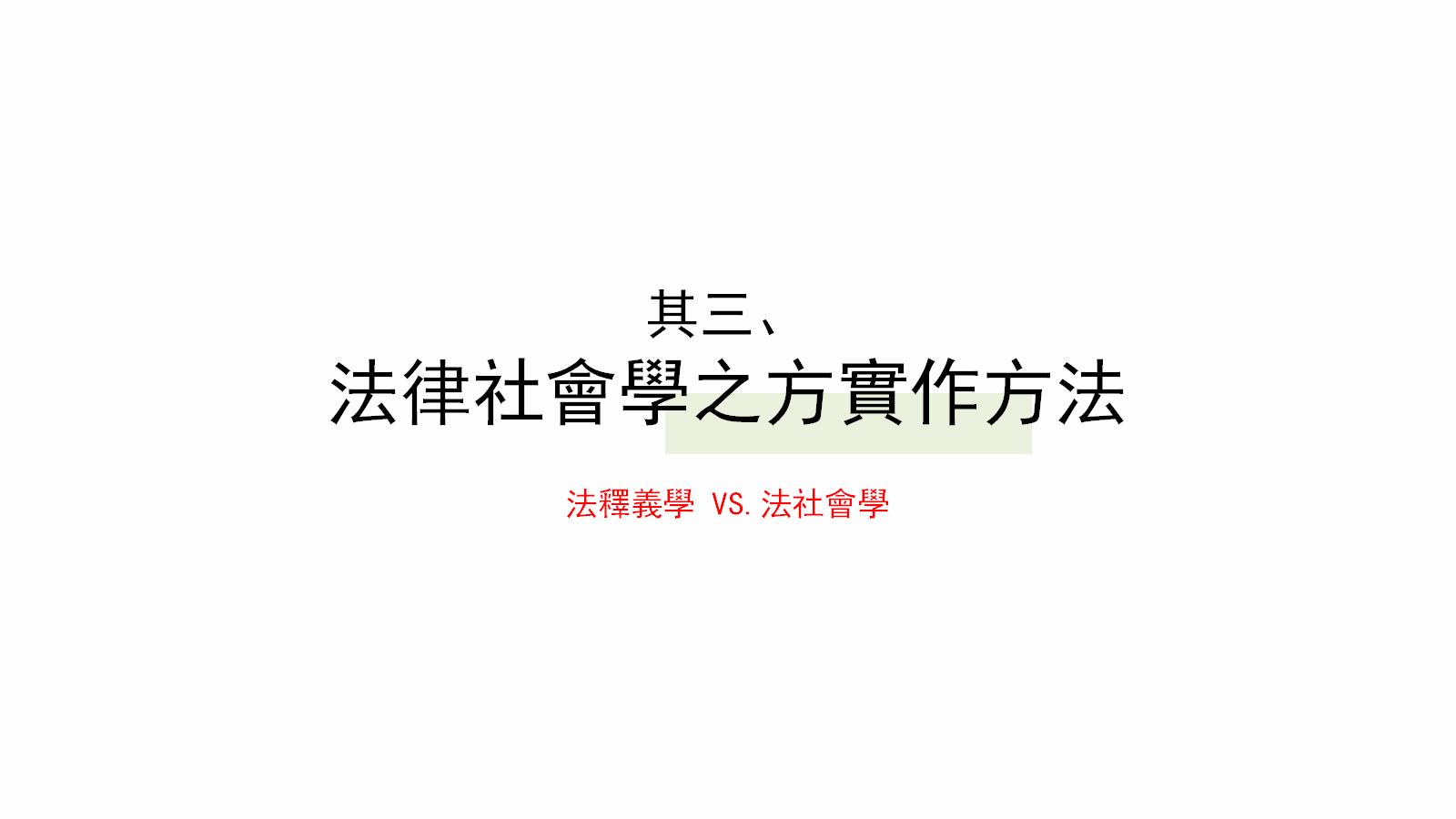 其三、法律社會學之方實作方法
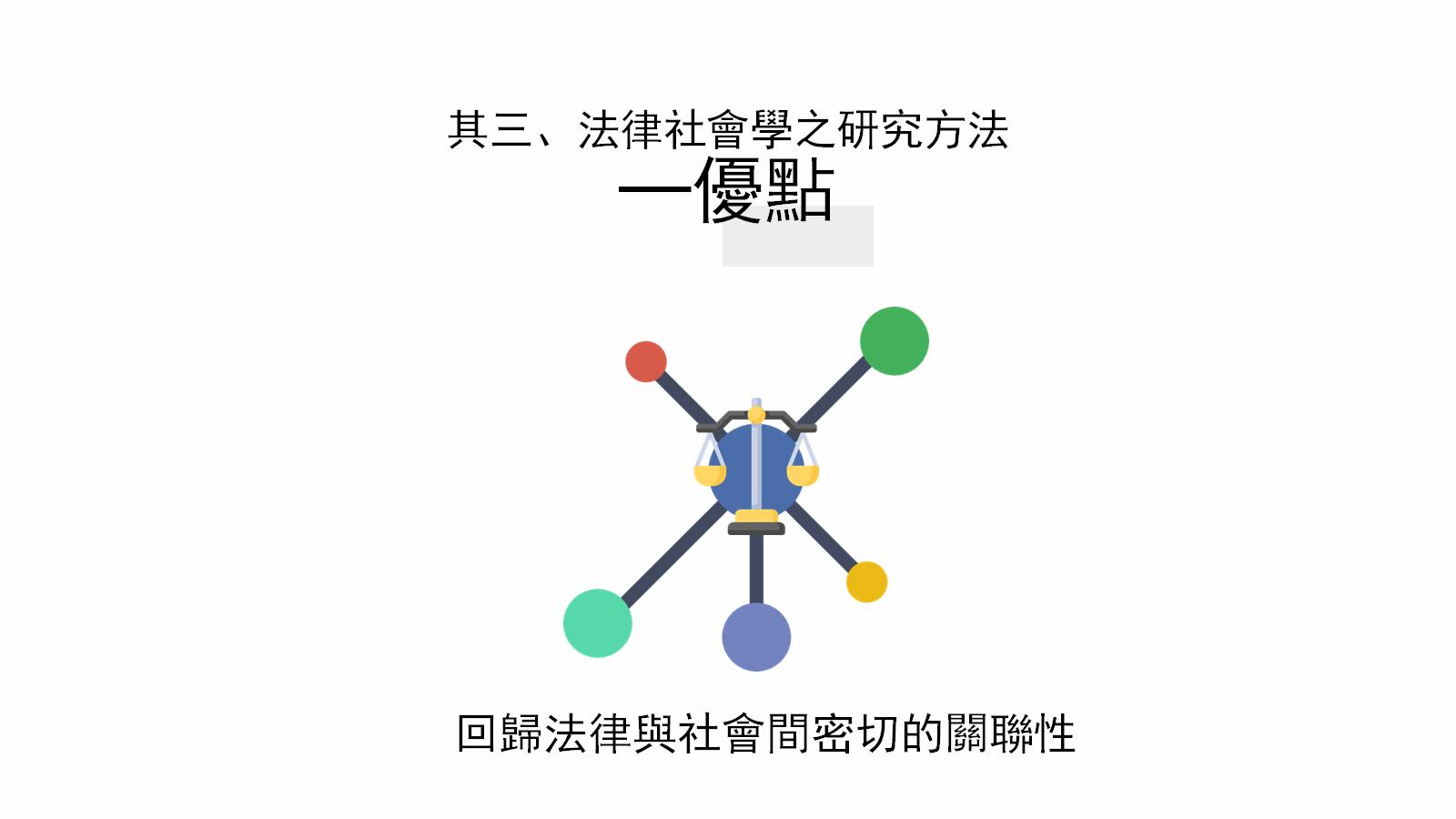 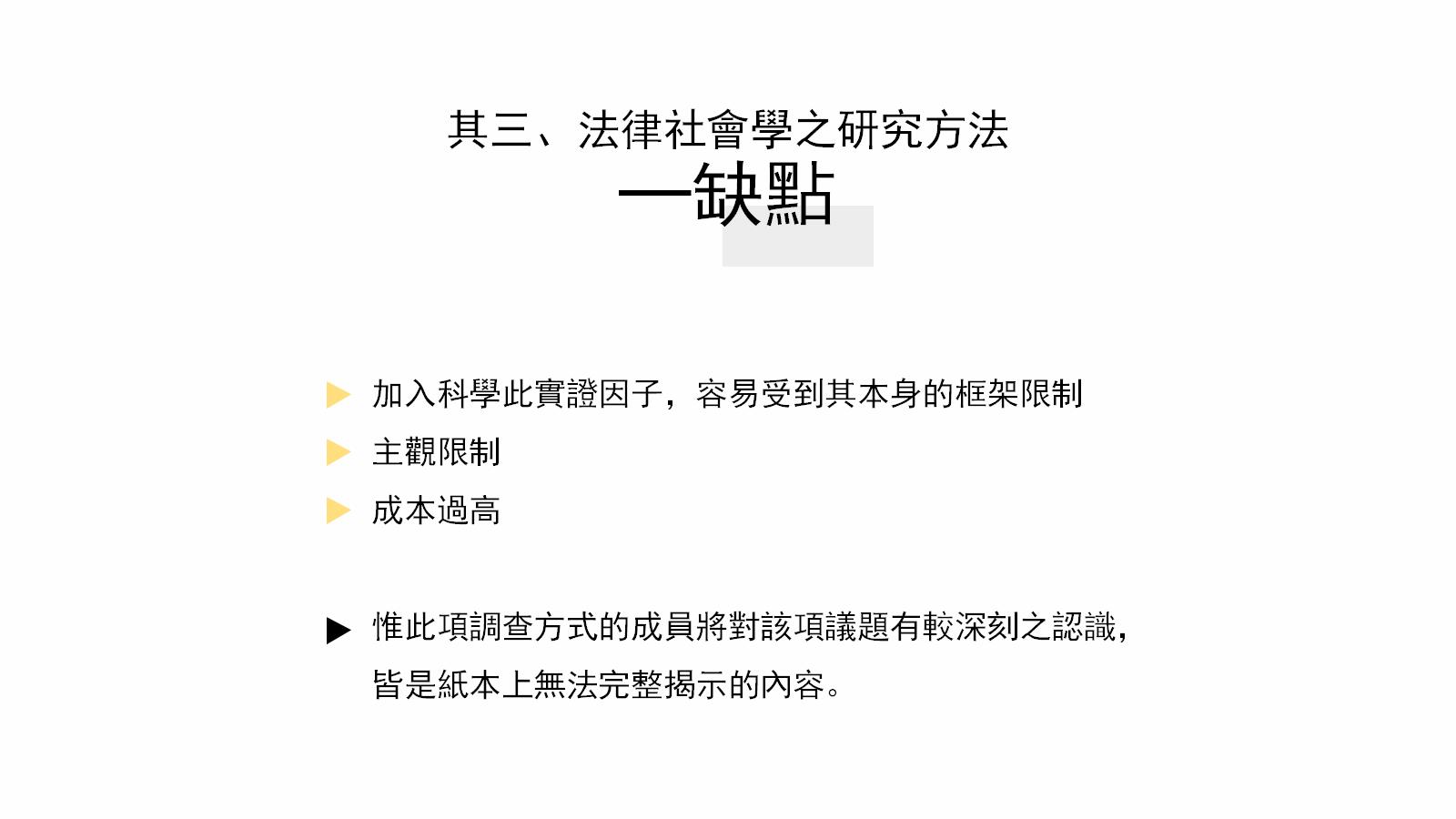 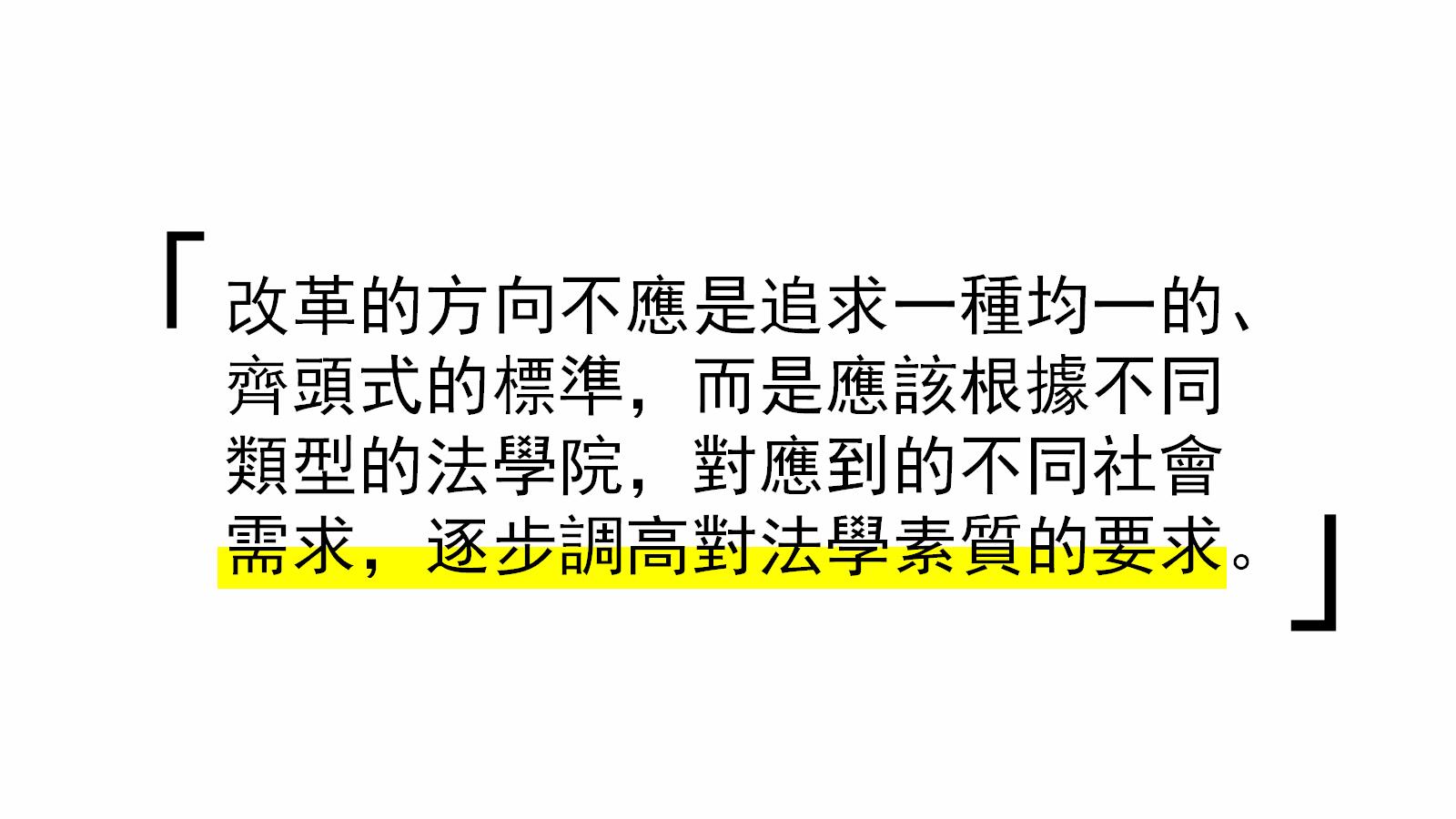 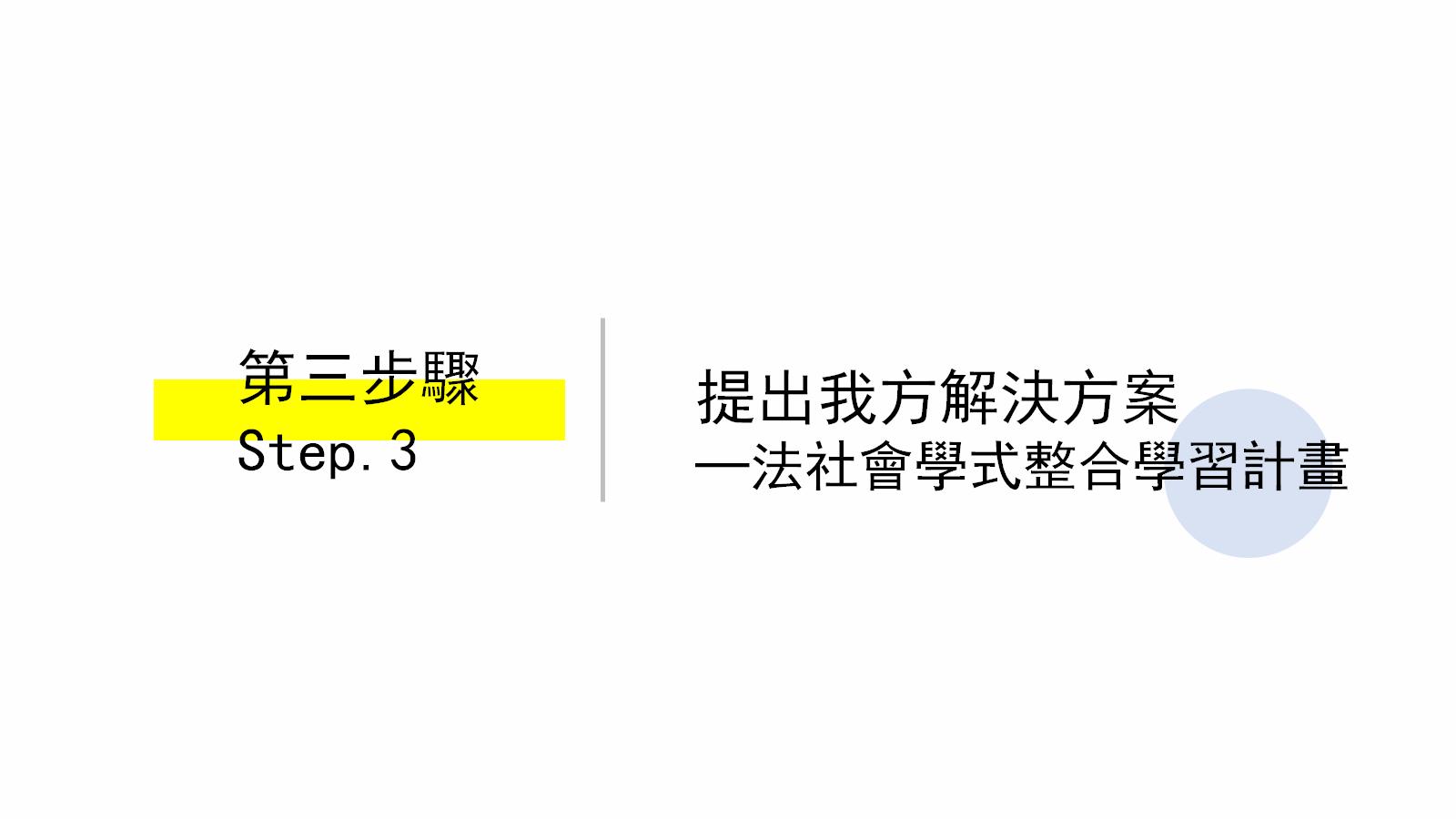 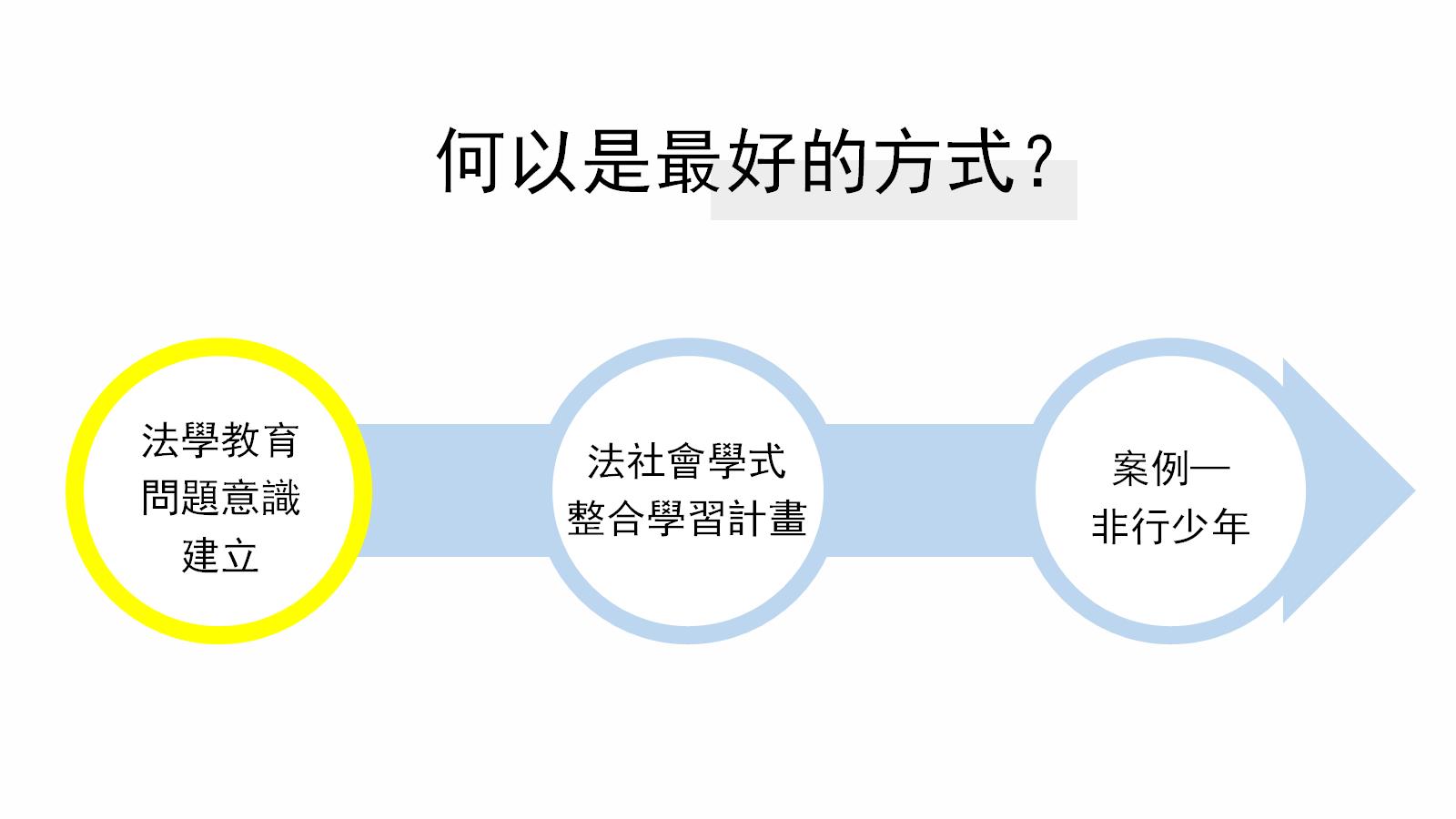 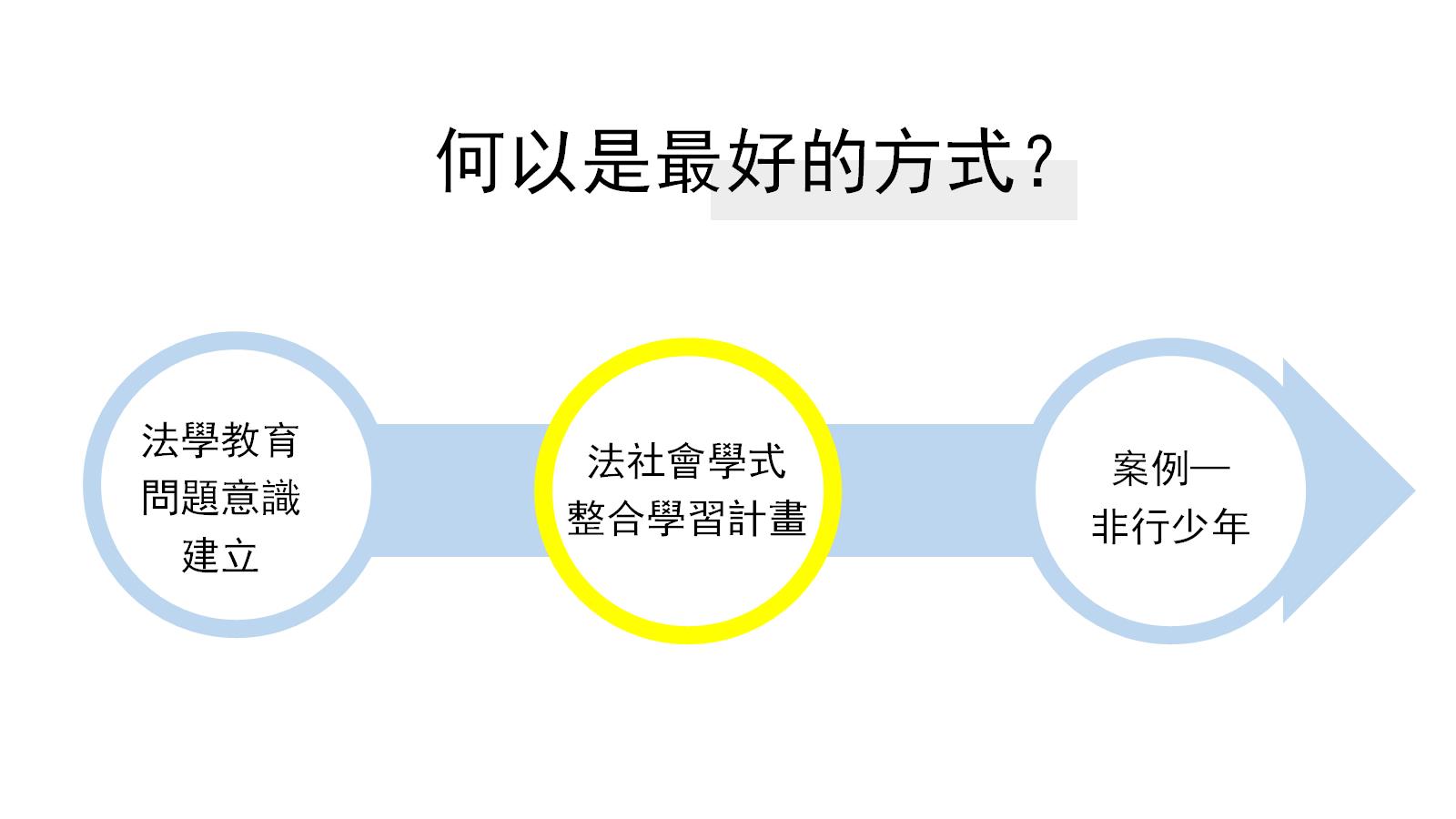 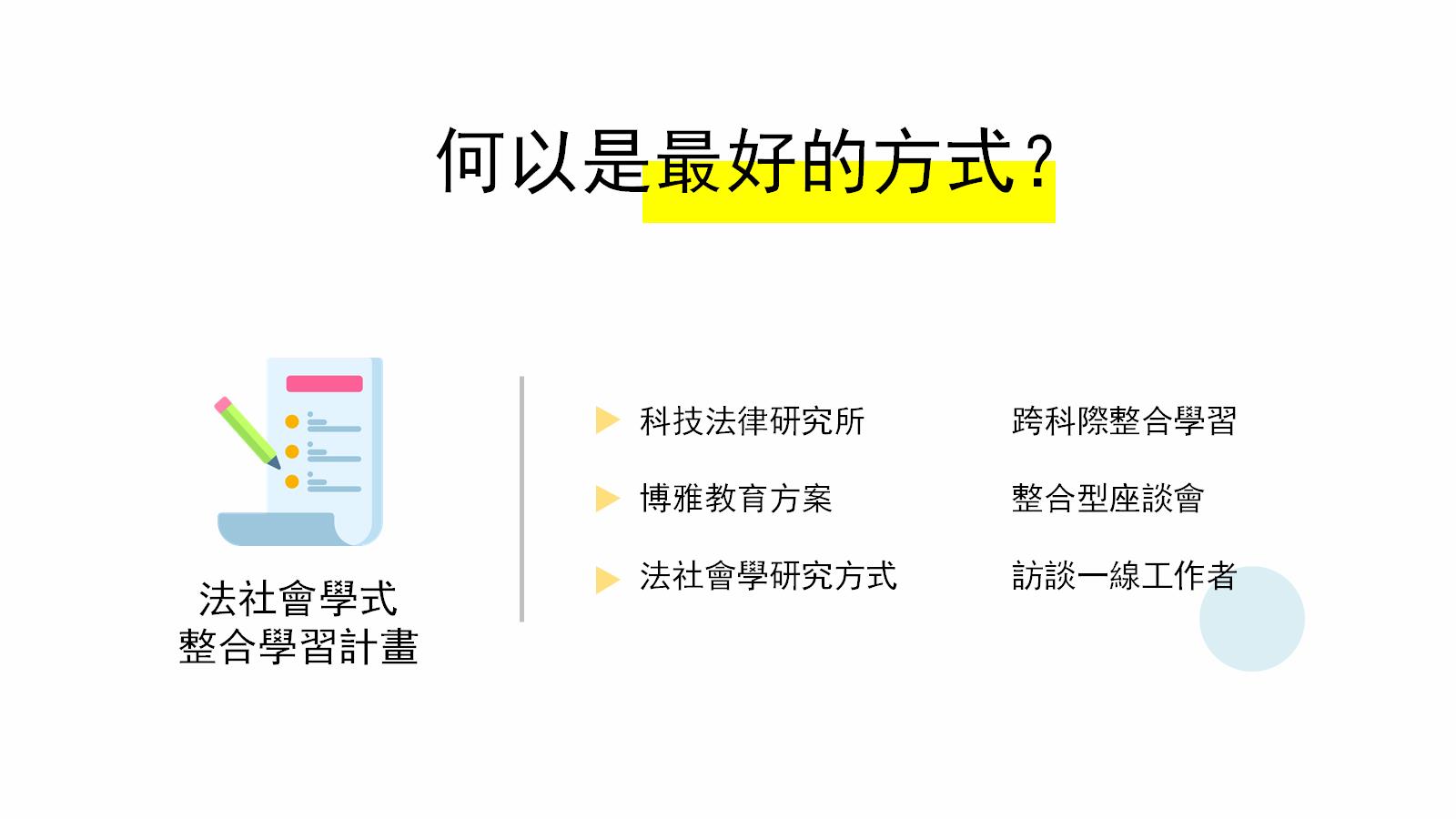 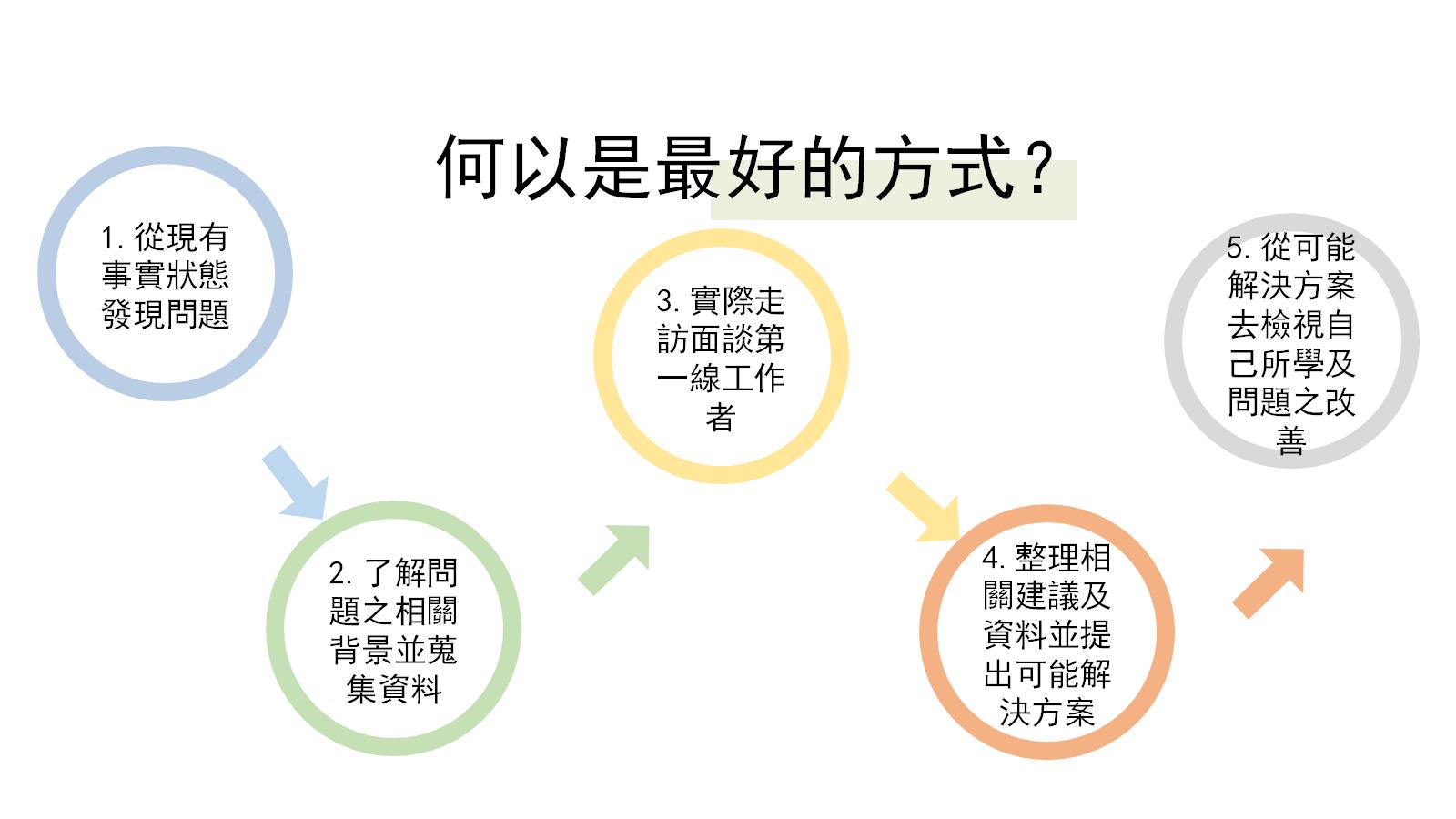 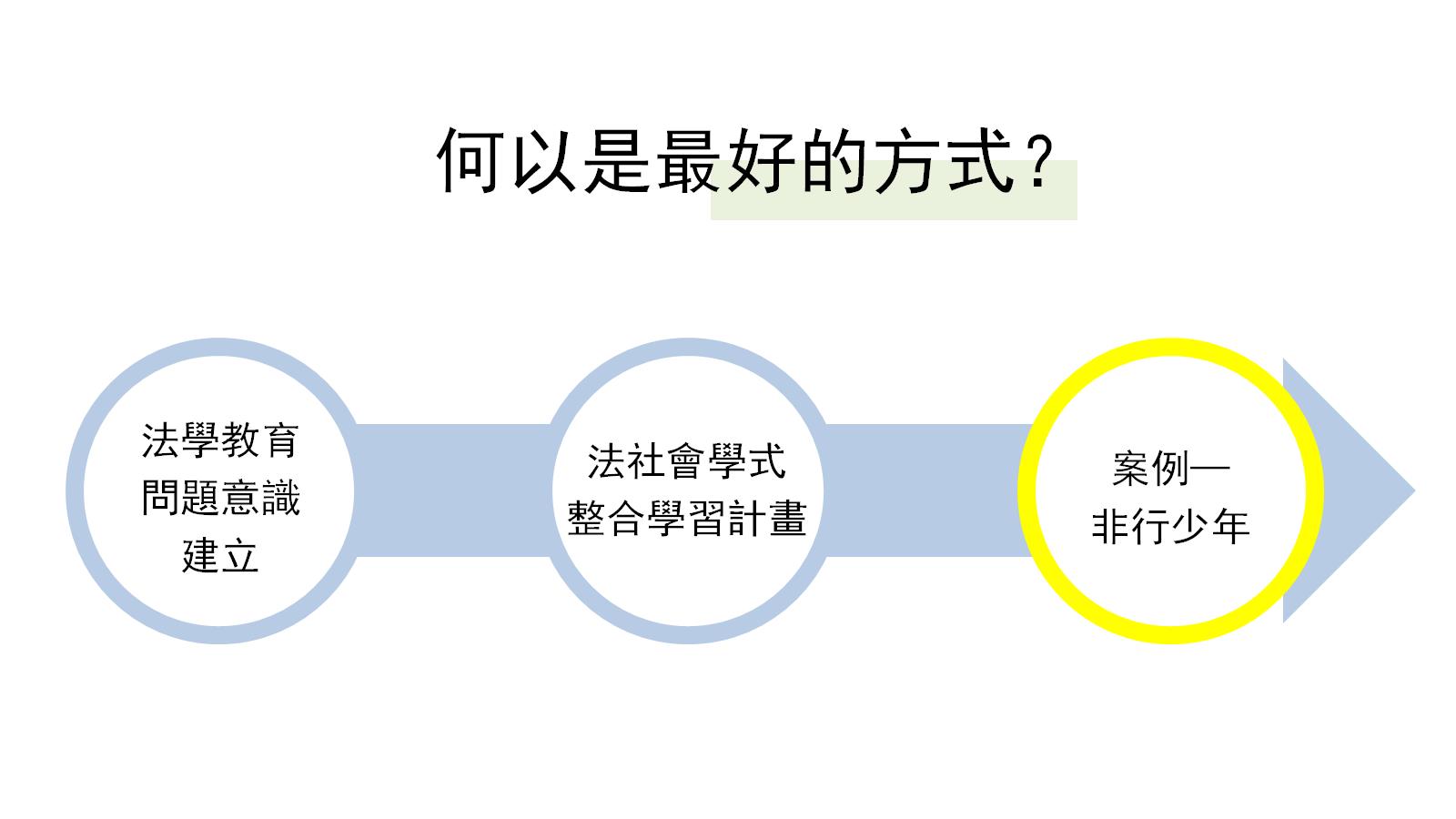 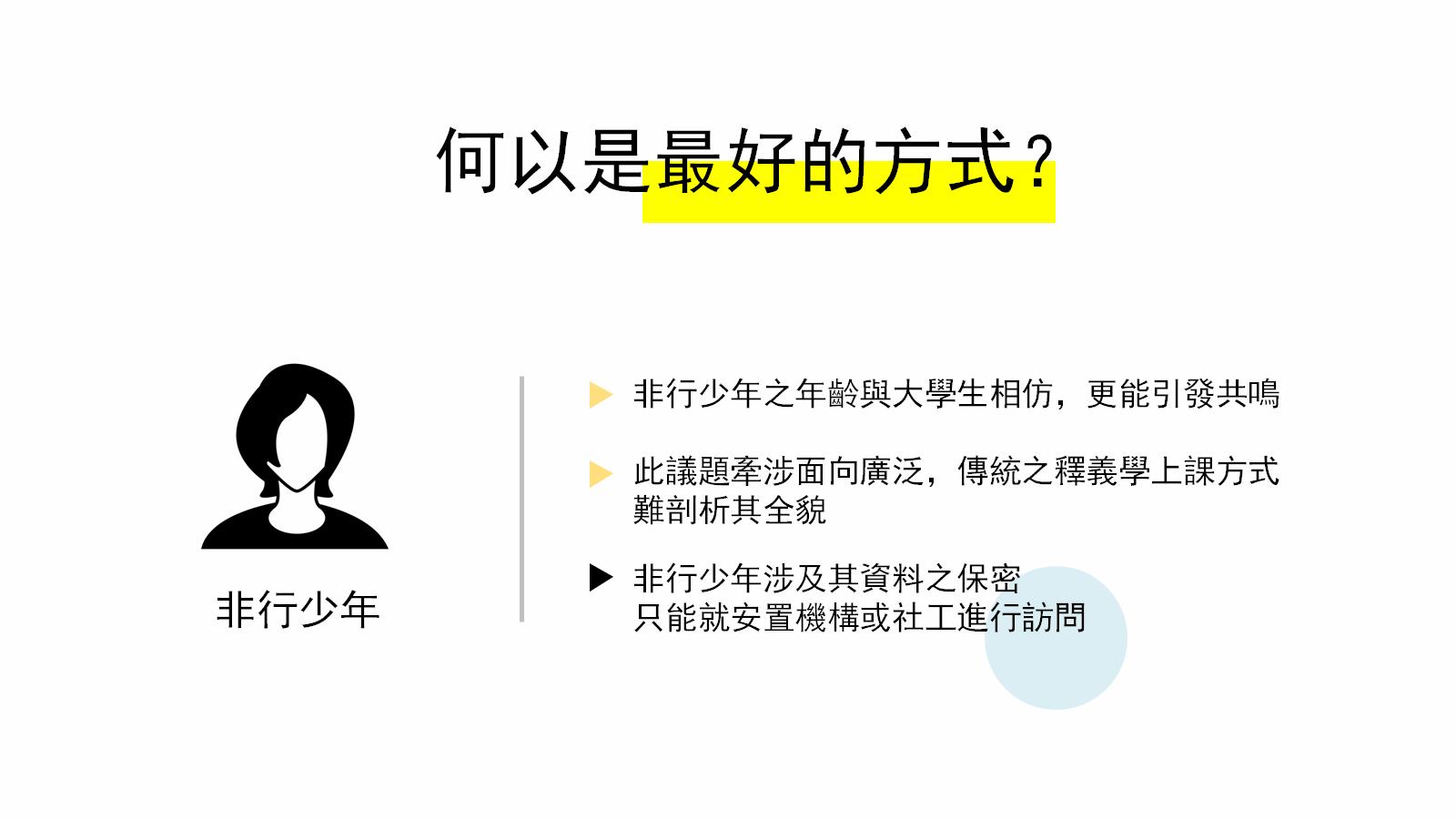 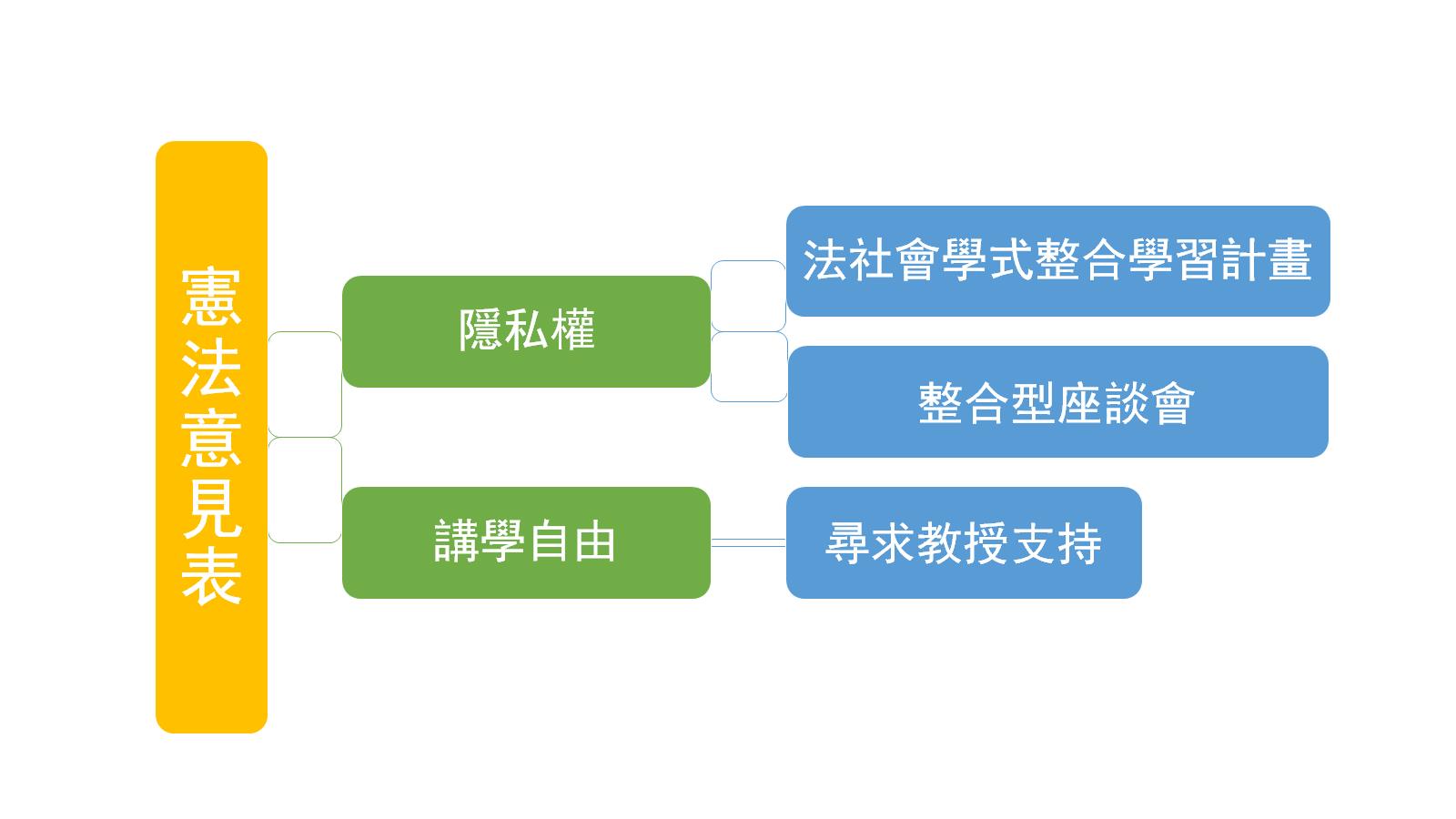 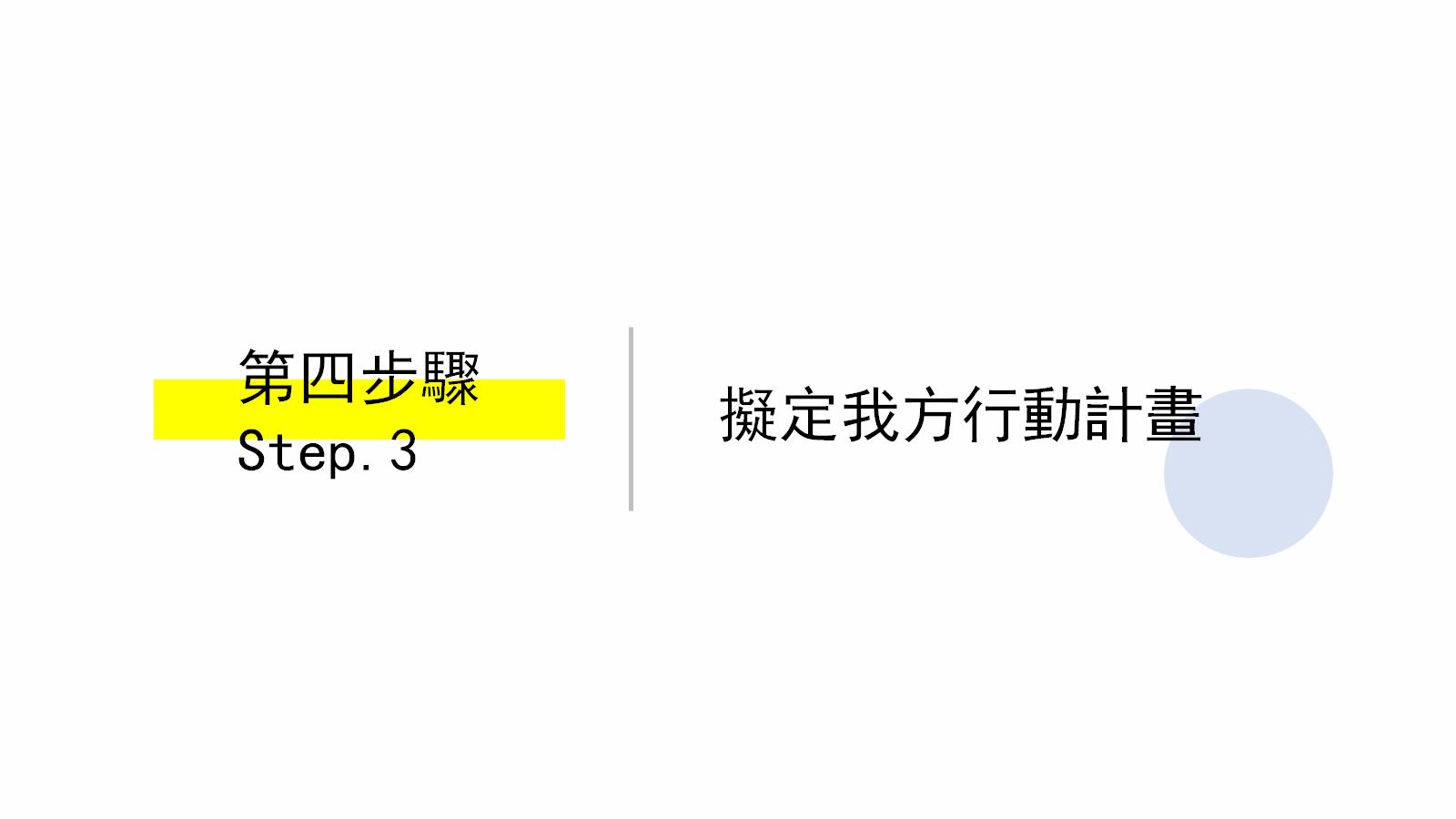 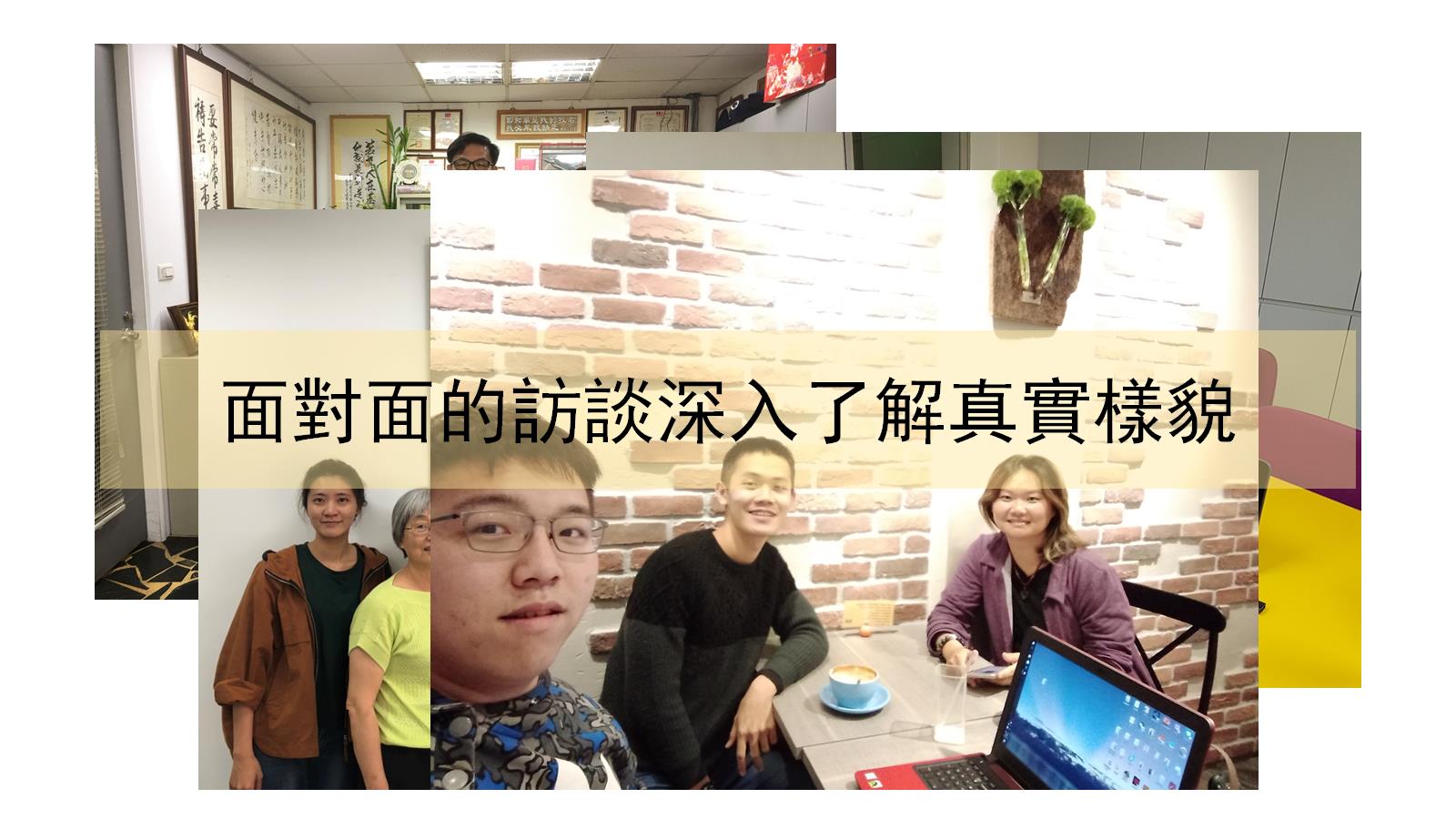 面對面的訪談深入了解真實樣貌
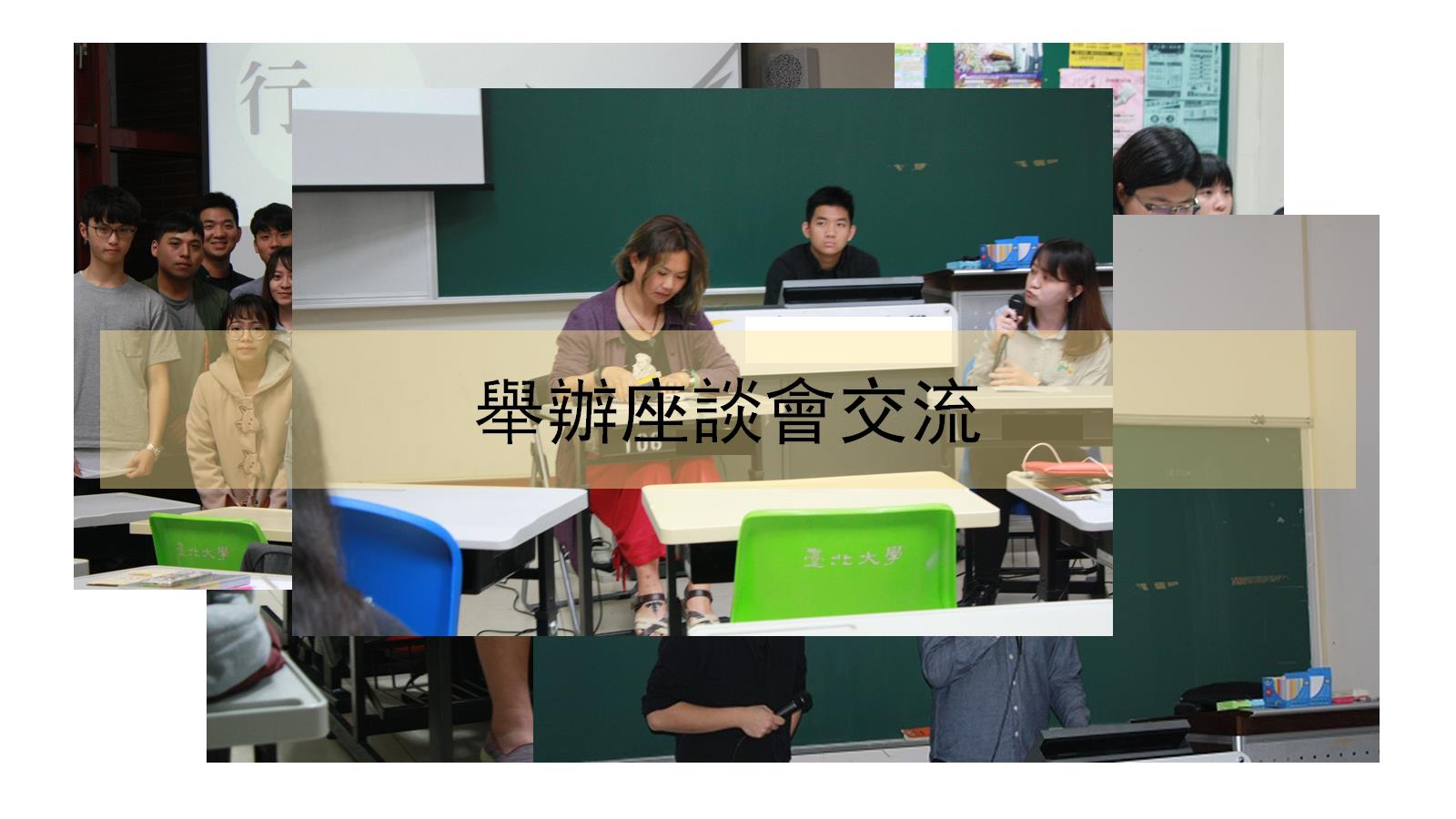 舉辦座談會交流
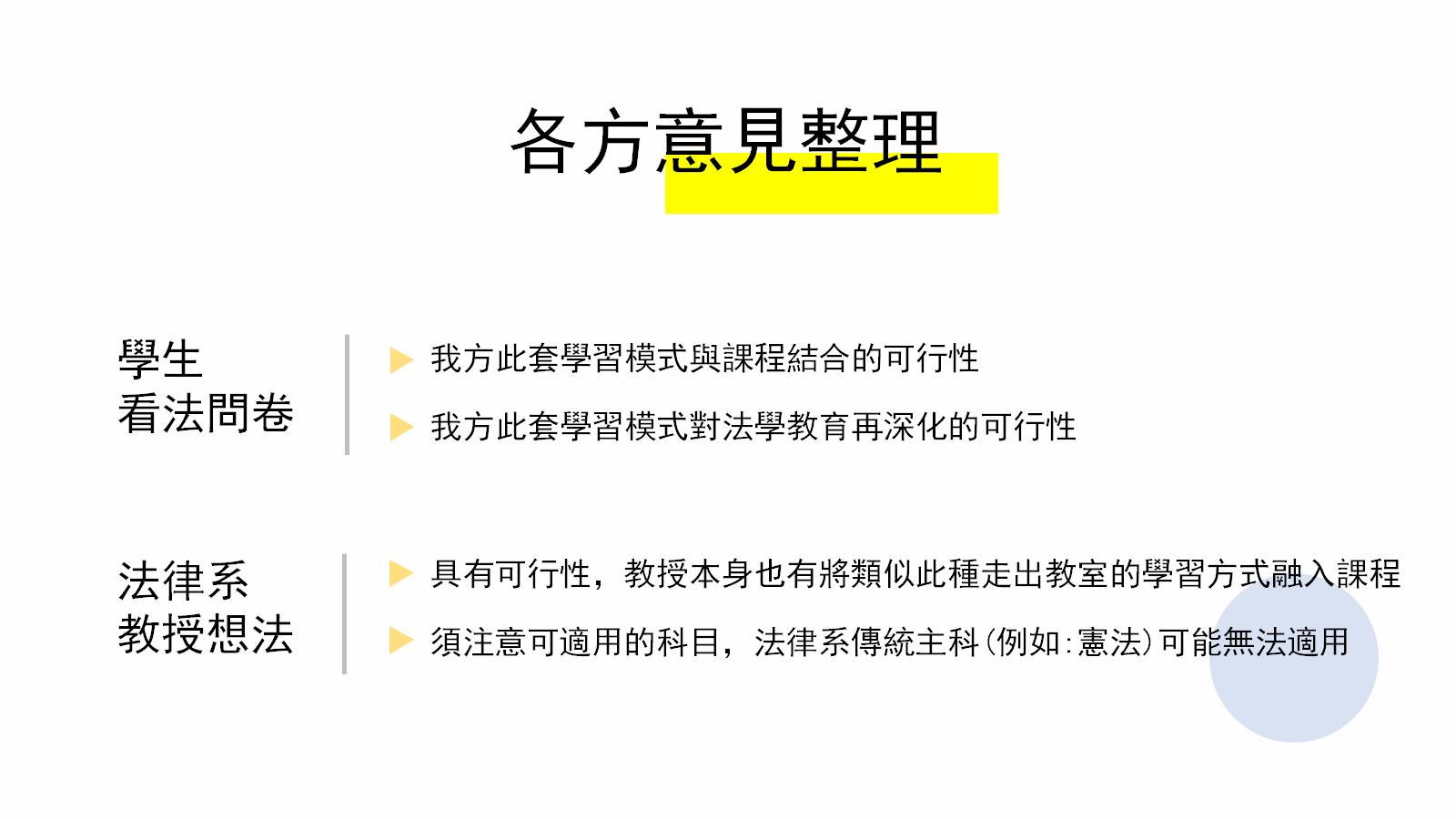 各方意見整理
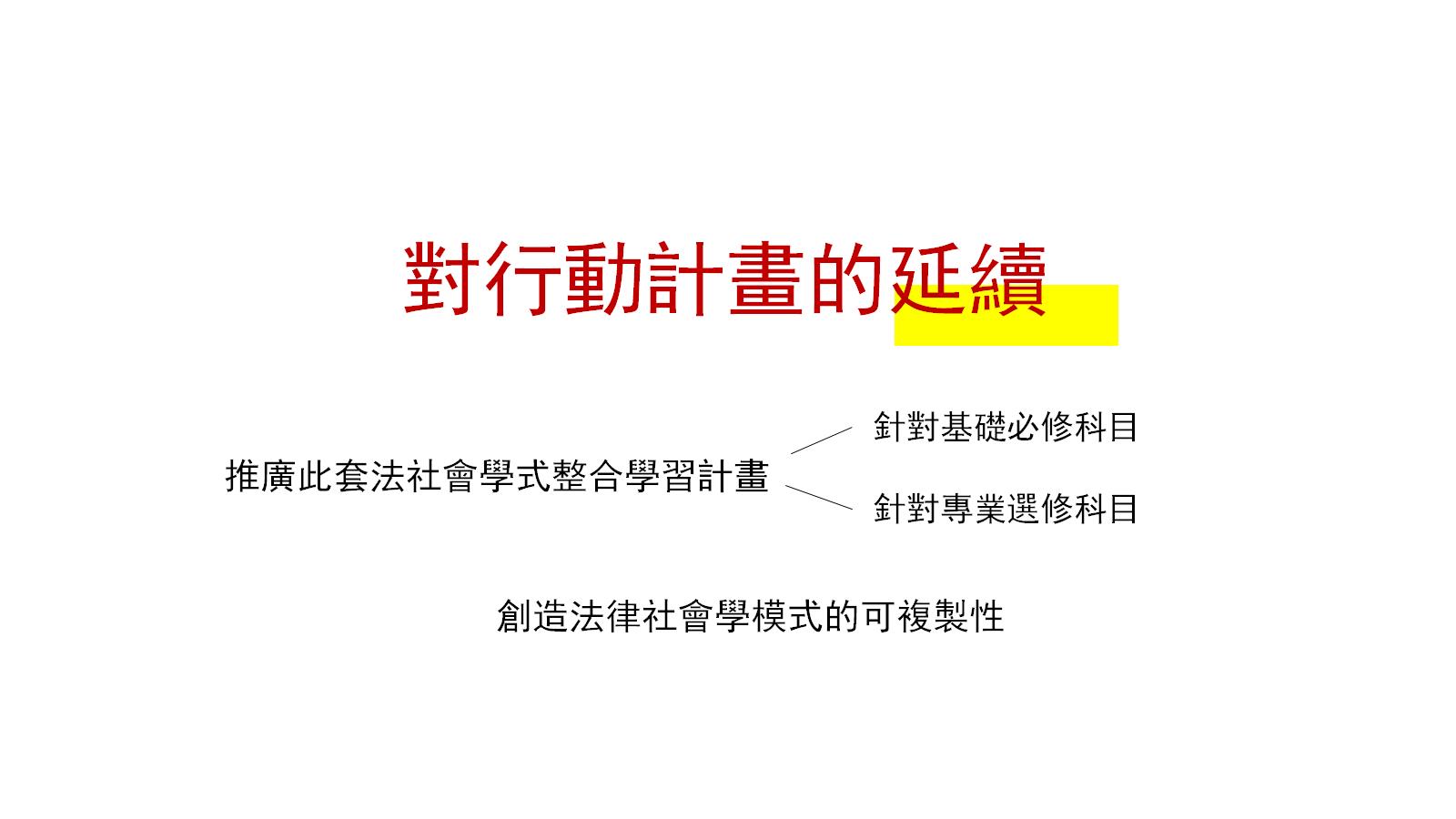